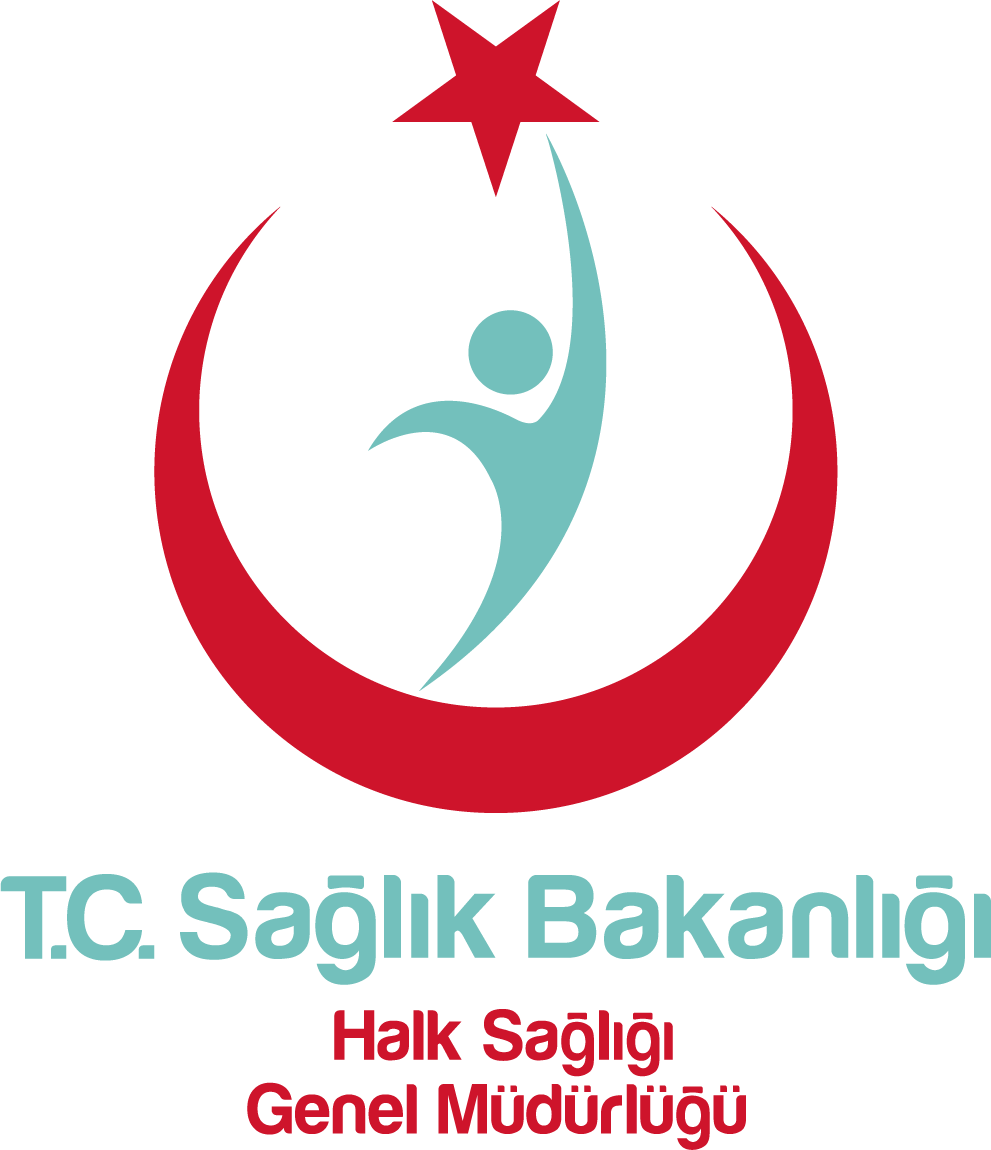 ERİŞKİN DİYABETLİ BİREYLER İÇİN
EĞİTİM SETİ - 1






















GENEL BİLGİLER - DİYABET NEDİR?


BESLENME TEDAVİSİ
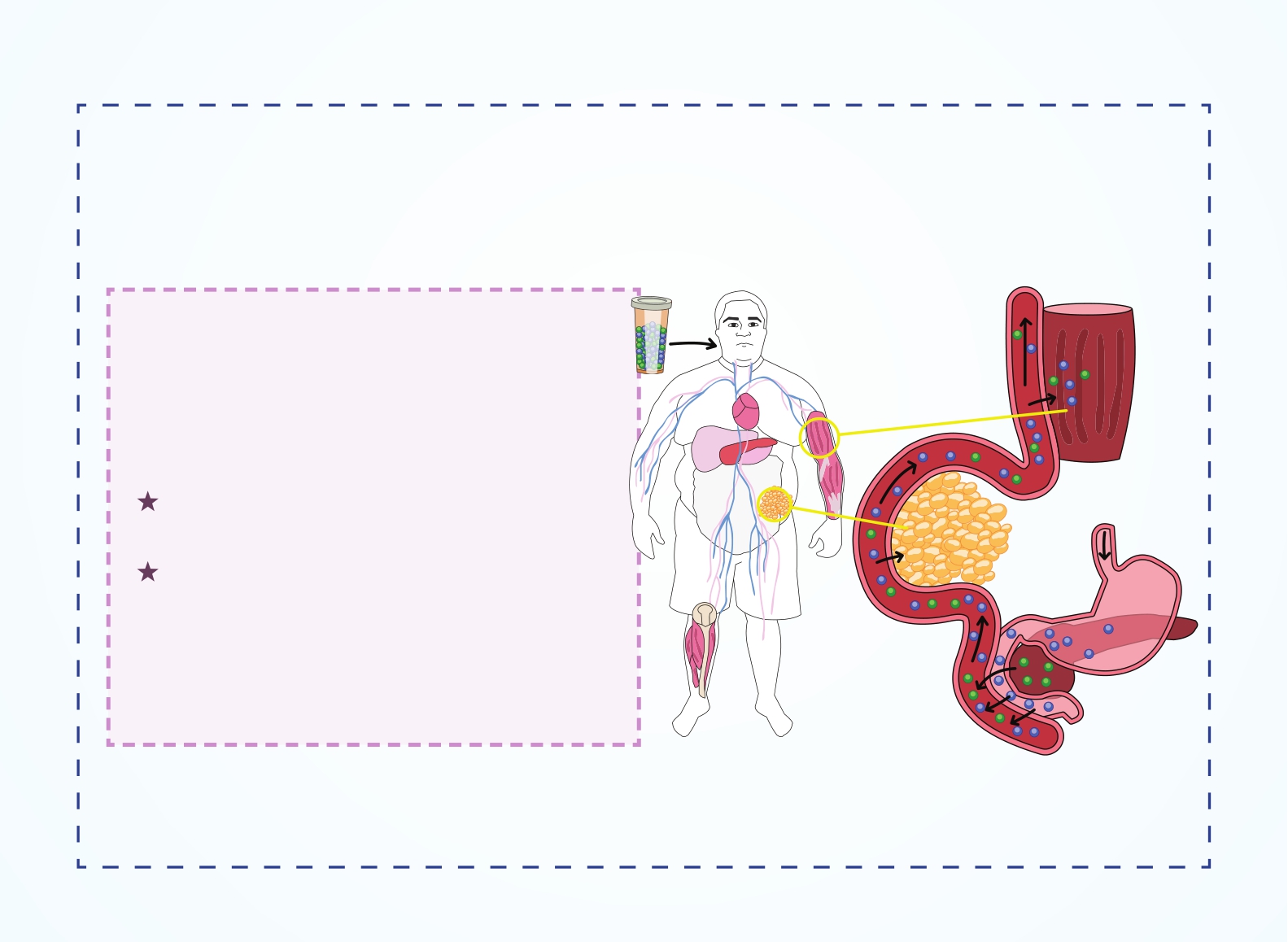 GENEL BİLGİLER
DİYABET NEDİR?







Diyabet, kandaki şeker (glukoz)
düzeyini dengeleyen insülin
hormonunun;


Eksikliği ve/veya


Yeterince salgılanmasına
rağmen, vücutta kullanılamaması
sonucu oluşan kronik bir
metabolizma bozukluğudur.
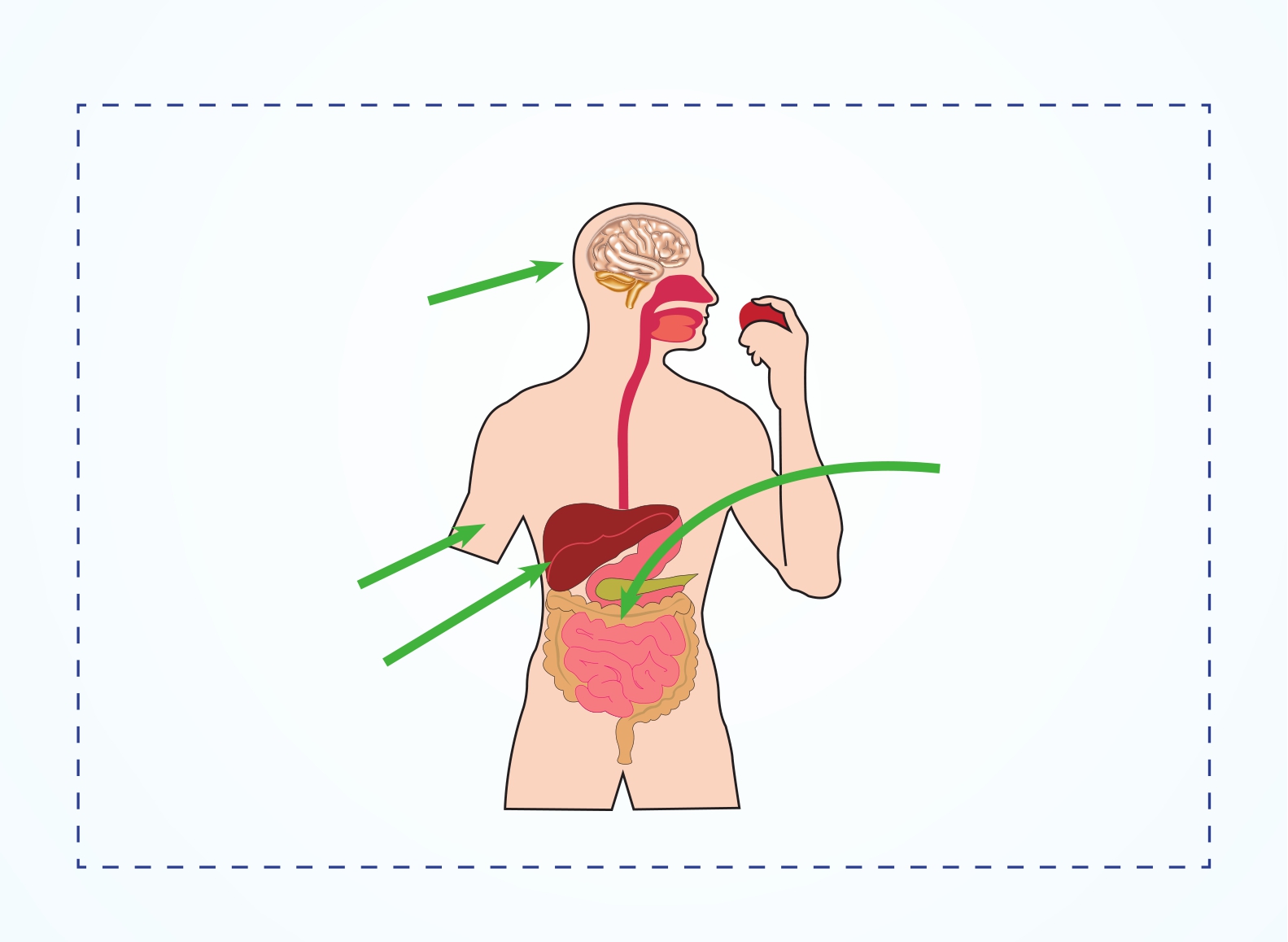 KARBONHİDRATLAR VÜCUTTA NASIL KULLANILIR?




Beyin glukozu
depolamaz fakat
sürekli olarak
harcar

Karbonhidratlı
besinler ince
barsaklardan




ve kaslarda
GLİKOJEN olarak
depolanır
emilerek  GLUKOZ
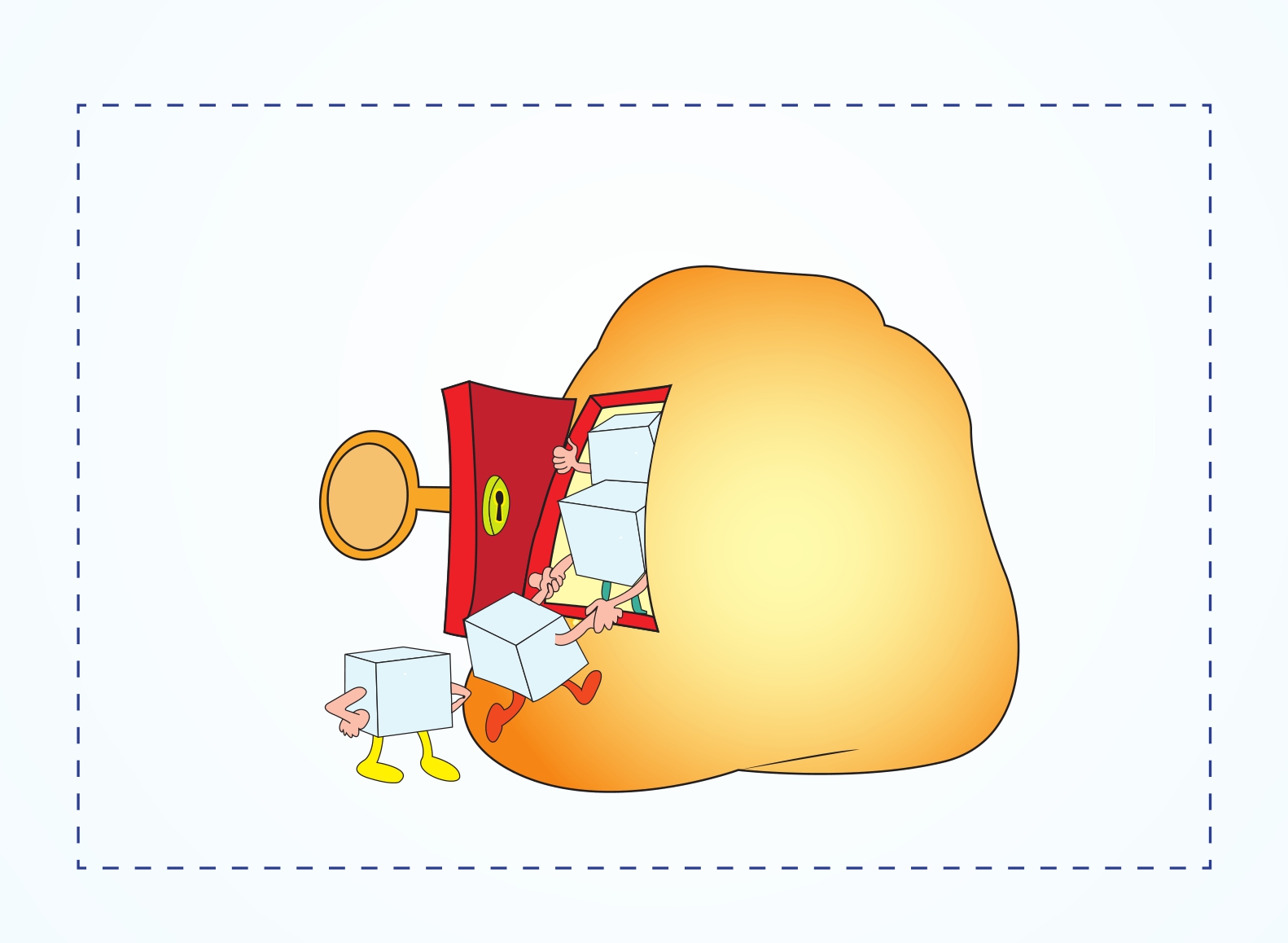 İNSÜLİN GLUKOZUN HÜCRE İÇİNE GİRMESİNİ SAĞLAYAN
ANAHTAR HORMONDUR









Hücre
Enerji
İnsülin








Glukoz
(şeker)
Enerji
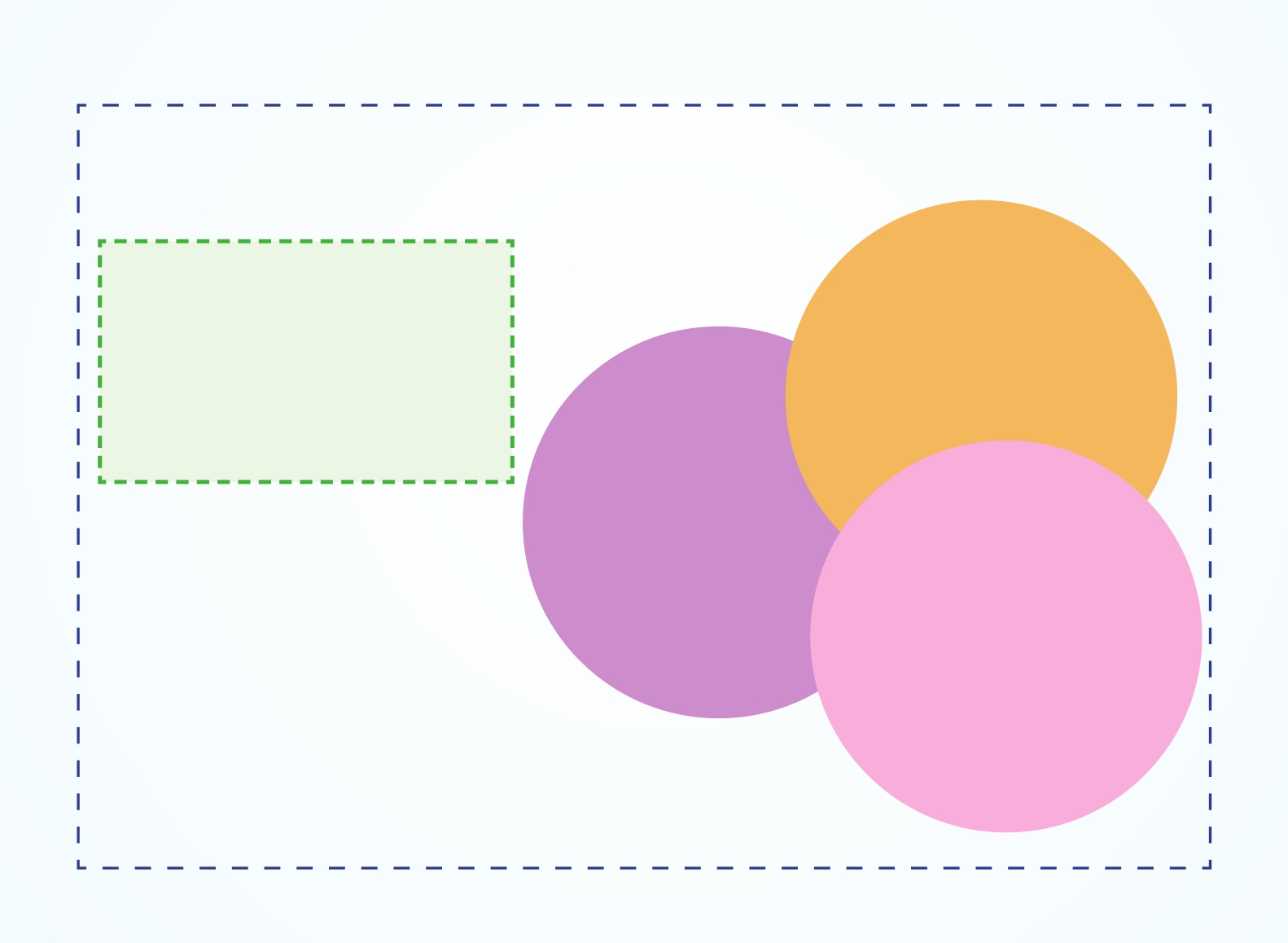 DİYABET TANISINDA ÜÇ FARKLI TEST KULLANILABİLİR
OGTT 2. saat
kan şekeri

≥200 mg/dl
Ayrıca rastgele kan şekeri
iki farklı günde ≥200 mg/dl
üzerinde bulunursa diyabet
tanısı konulabilir.
Açlık Kan Şekeri

≥126 mg/dl
HbA1c

≥%6,5
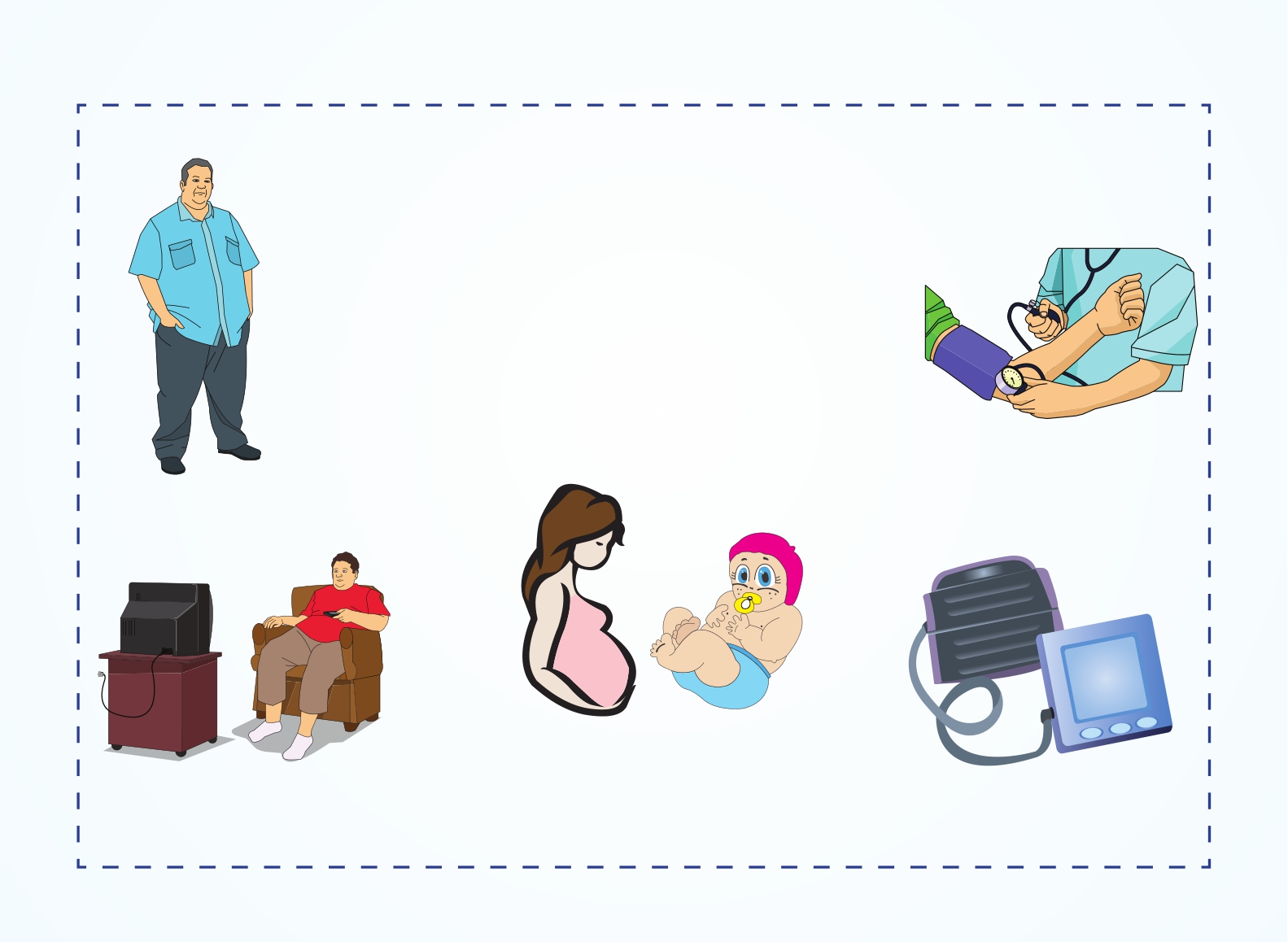 KİMLERDE DİYABET RİSKİ VARDIR?



Birinci derece akrabalarında diyabet bulunan kişilerde,
Kan yağları yüksek olanlarda,
Daha önceden gizli diyabet tanısı almış olanlarda,
Uyku-apne sendromu olan kişilerde,
Polikistik over sendromu olan kadınlarda,
Erken yaşta kalp-damar hastalığı başlamış olan kişilerde.

Şişman olan, sık acıkan
ve hızlı kilo alanlarda














Gebelik diyabeti tanısı almış
ya da 4 kg’nin üstünde bebek
Sağlıksız beslenenlerde,
doğurmuş olan kadınlarda
hareketsiz yaşayanlarda
Hipertansiyon
olanlarda
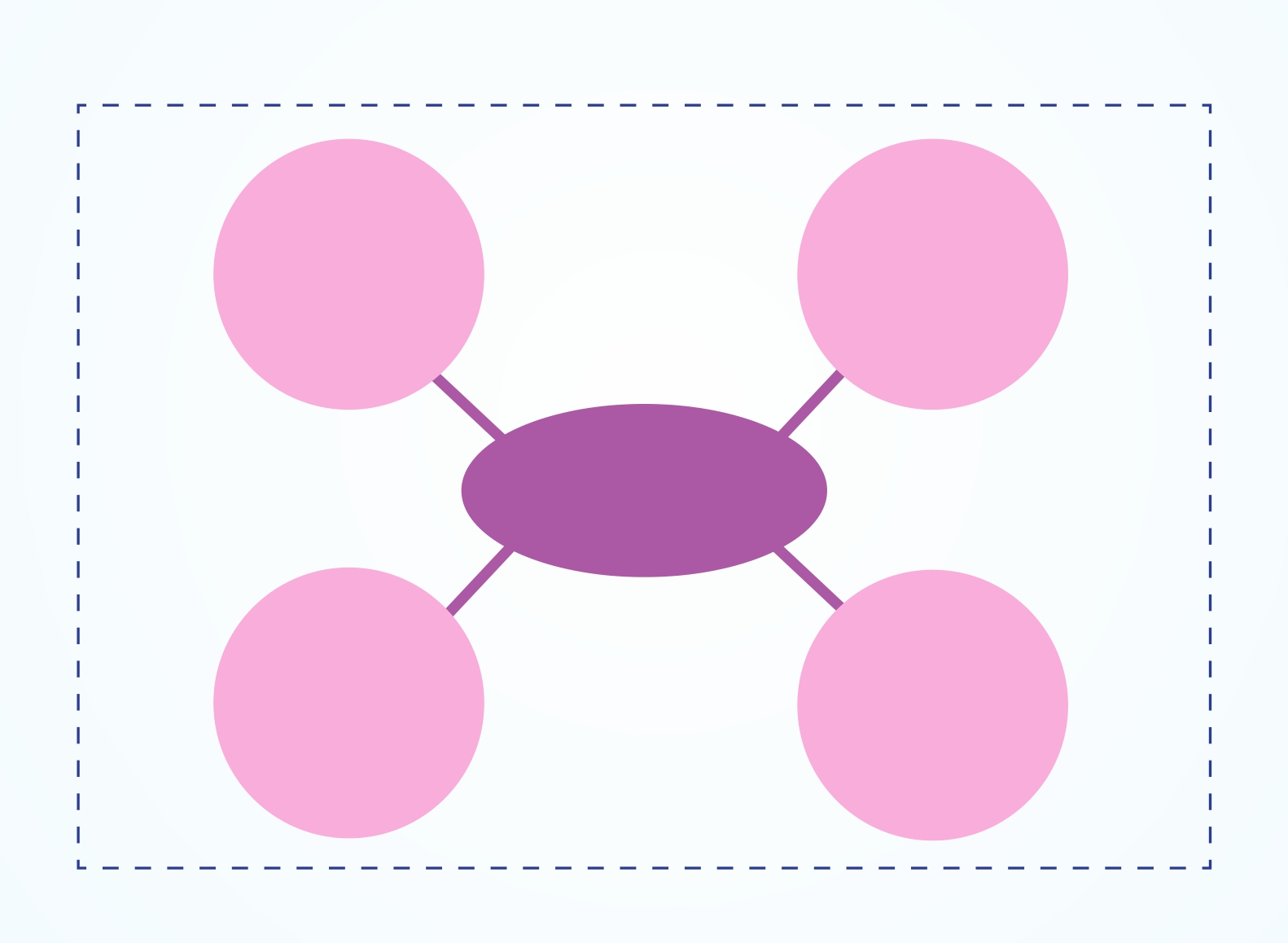 Gestasyonel
diyabet
(Gebelikte görülen
geçici diyabet)
Tip 1 diyabet
(İnsülin eksikliği
veya yokluğu)
KAÇ TİP
DİYABET VARDIR?
Diğer  bazı
Tip 2 diyabet
(İnsülin yetersizliği 
veya etkisizliği)
durumlara eşlik
eden
diyabet
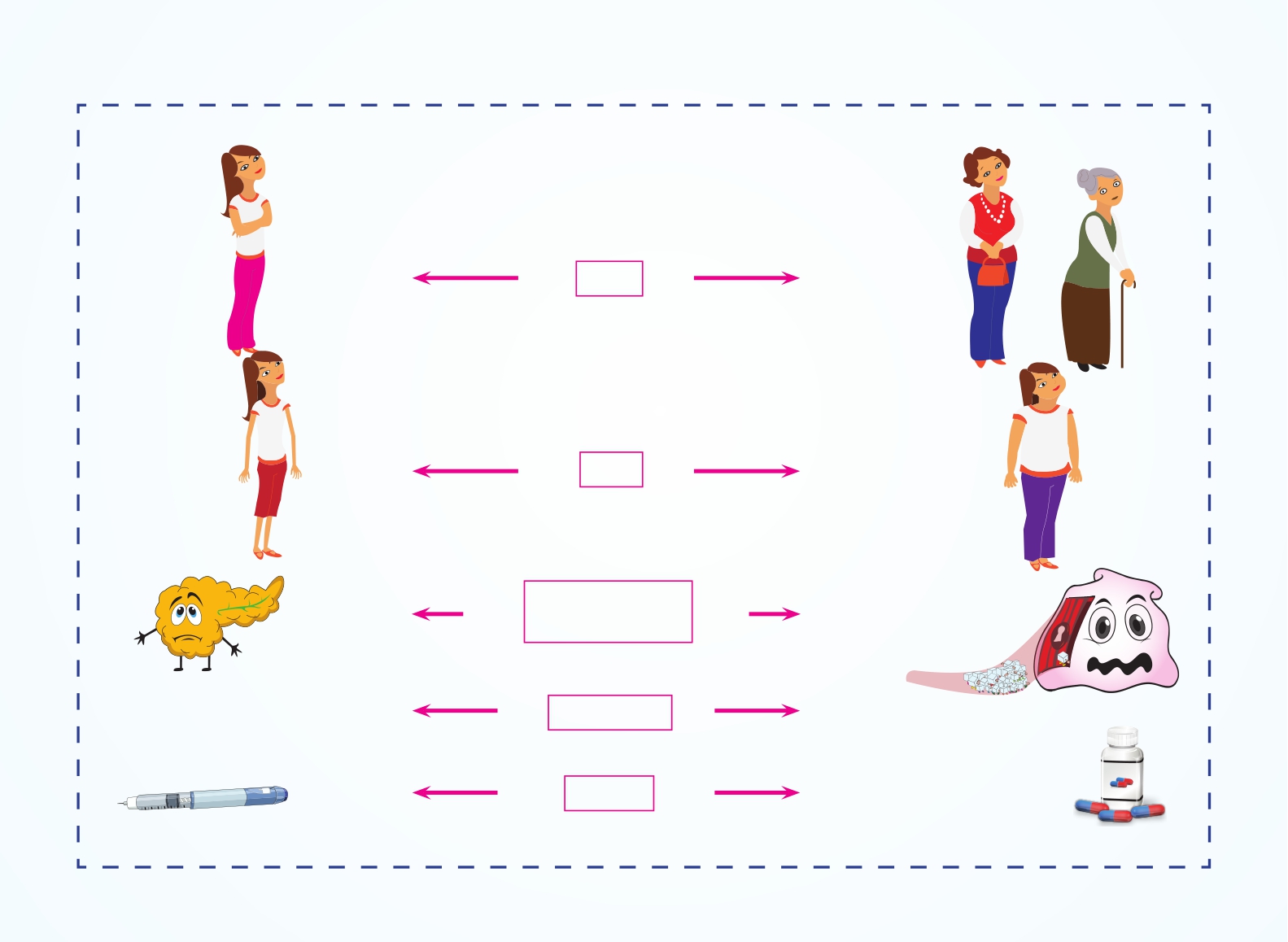 Tip 1 Diyabet
Tip 2 Diyabet
Tüm Diyabetlilerin %5-10’u              Tüm Diyabetlilerin %90-95’i
40 yaş
ve üzeri
Genç
Yaş
Zayıf                             Kilo                            Kilolu-şişman
İnsülin direnci
ve kısmi
insülin eksikliği

Yavaş



Şeker düşürücü
haplar ve gerekirse
Oluşum






Başlangıç



Tedavi
İnsülin
Eksikliği


Ani
Başlar


İnsülin
Mekanizması
insülin
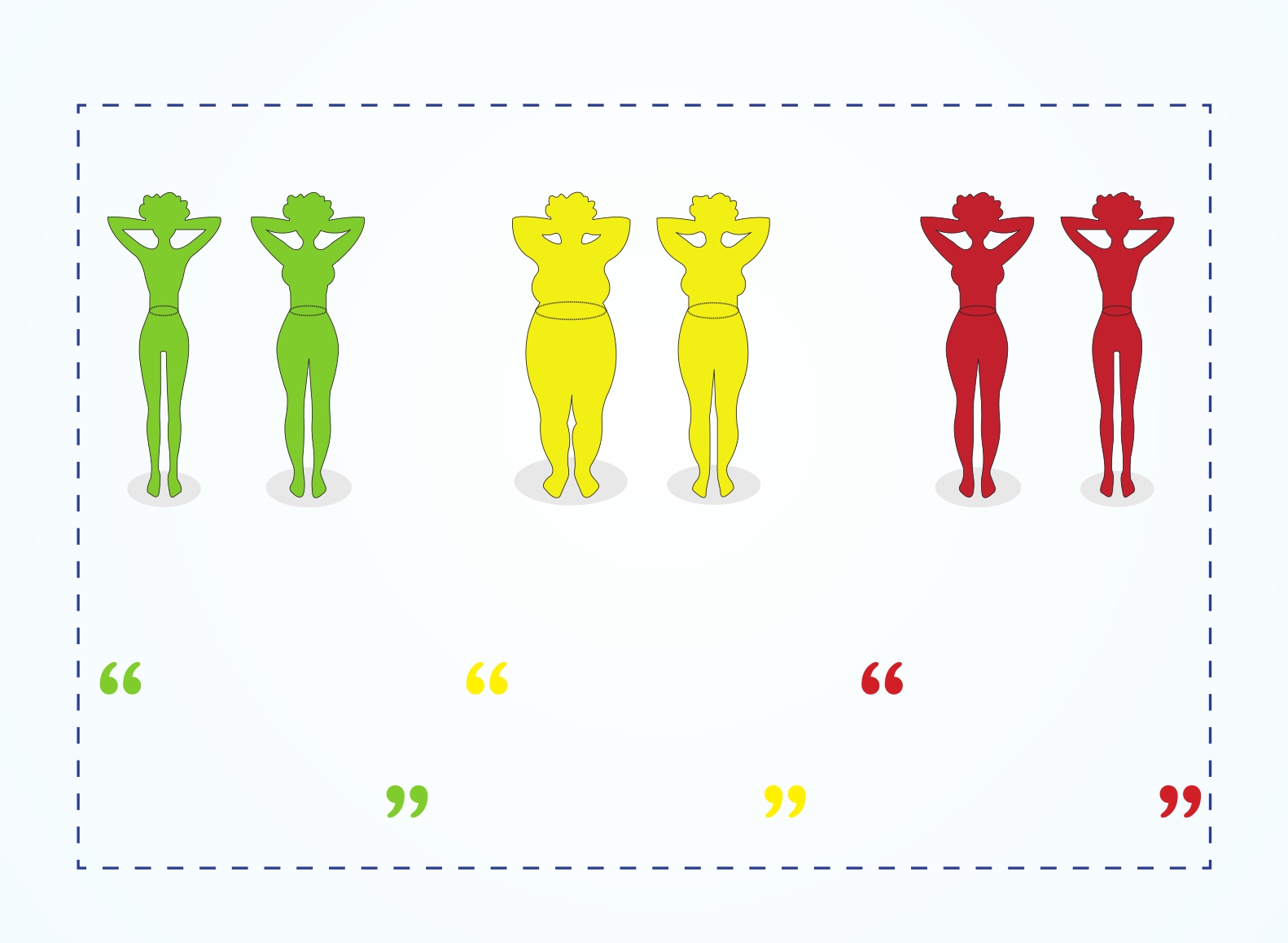 TİP 2 DİYABETİN DOĞAL SEYRİ
Genetik
Yatkınlık
Reaktif
Hipoglisemi
Prediyabet /
Gizli Diyabet
Erken Klinik
Diyabet
İleri Klinik
Dönem
Geç Klinik
Dönem
Genetik yatkınlık,
çevresel etmenler, diğer riskler.
Ateroskleroz, hiperglisemi,
hipertansiyon.
Obezite, insülin
direnci.
Uzun Dönem Sorunları:
Körlük, böbrek
yetmezliği, kalp damar
hastalığı, uzuv kaybı.
Fazla  enerji  alımı-az
enerji  harcaması.
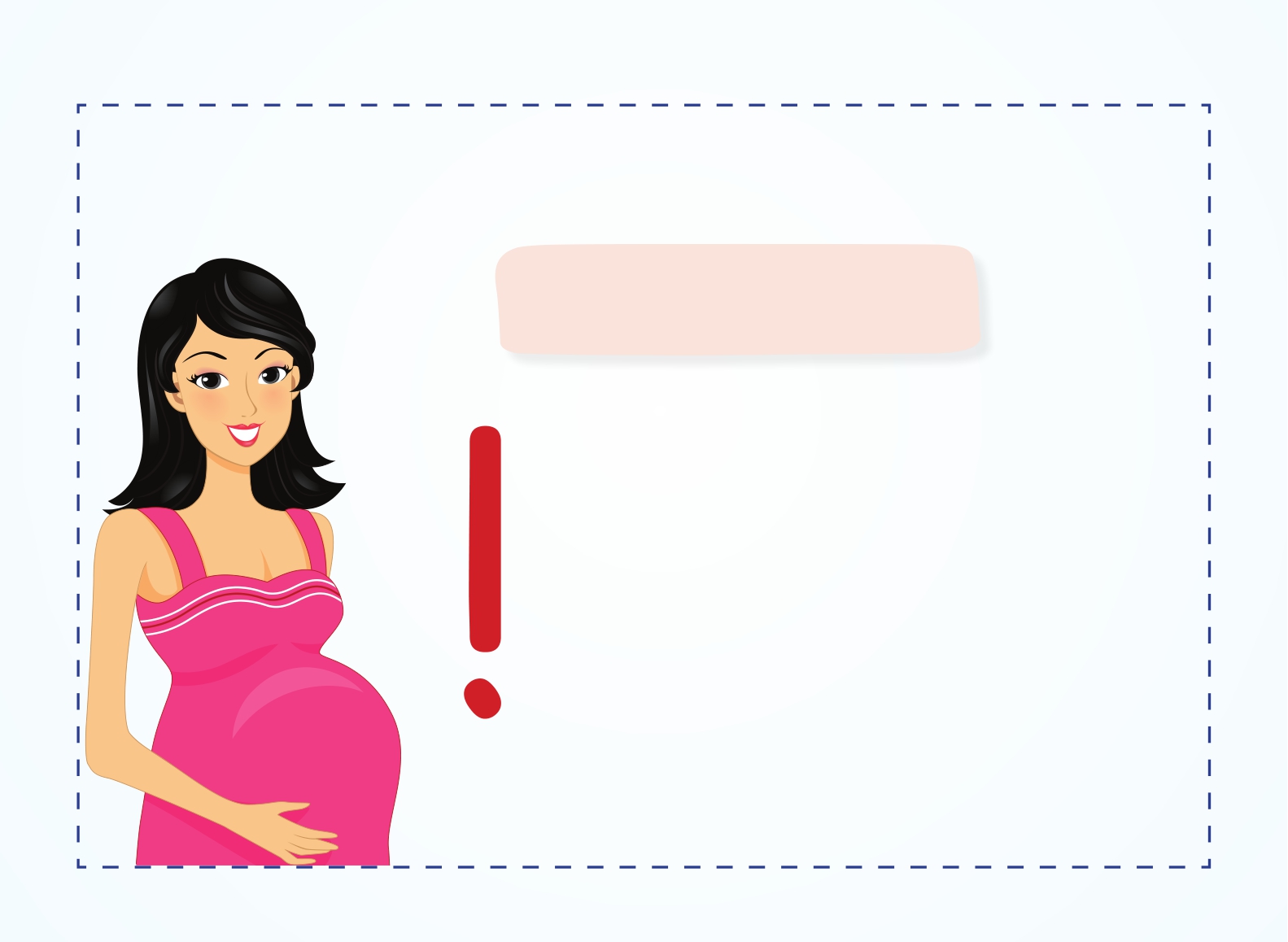 GESTASYONEL DİYABET (GEBELİK DİYABETİ)








Gebeliklerin %2-8’inde görülür.








Daha önceden diyabeti olmayan kadınlarda
gebelik sırasında ortaya çıkan diyabet şeklidir.



Çoğu kez gebeliğin son üç ayında ortaya çıkar.



Genellikle doğumdan sonra düzelir.
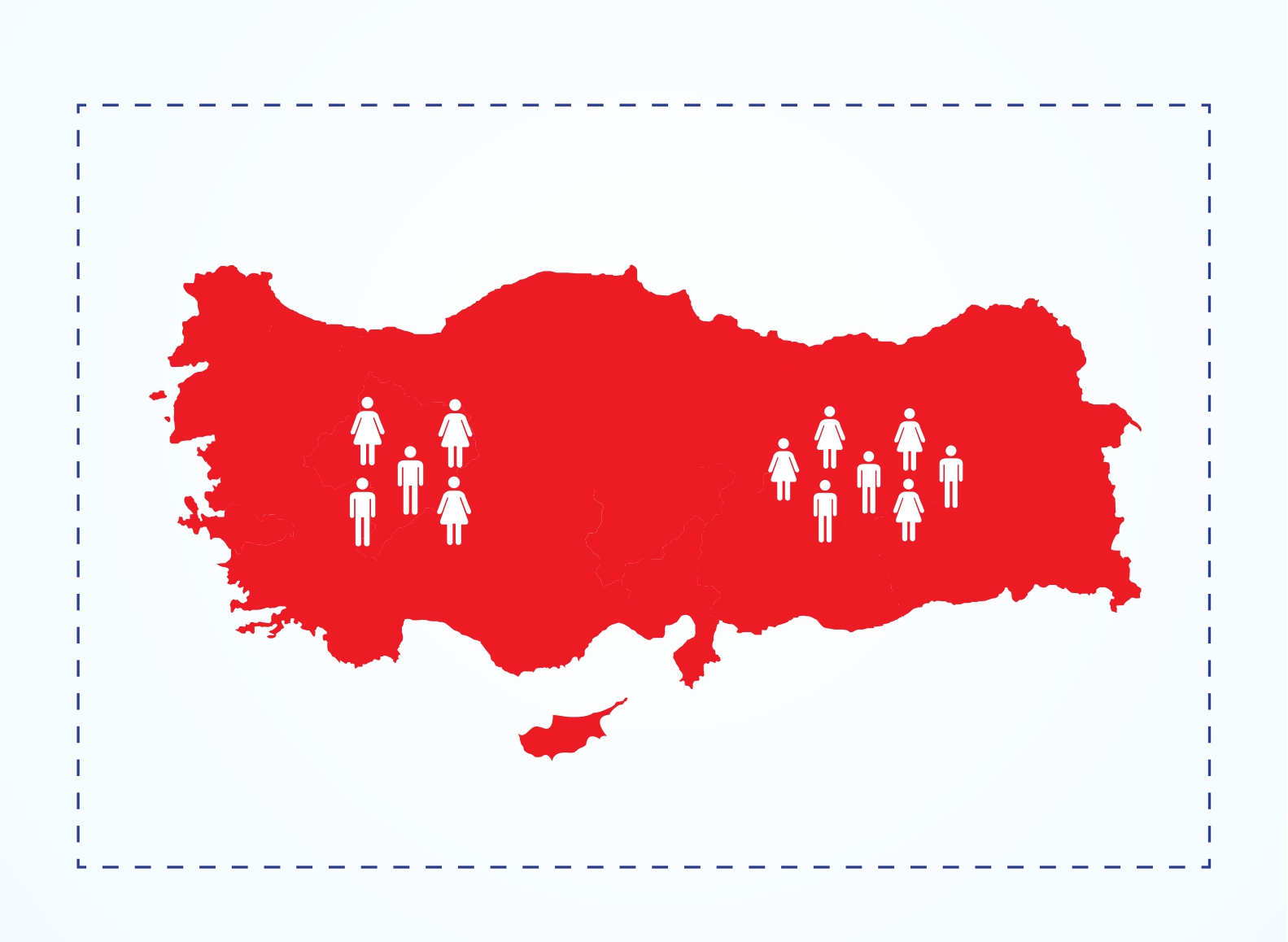 ÜLKEMİZDE DİYABET SIKLIĞI HIZLA ARTIYOR
1998 Yılında












%7,2
2010 Yılında











%13,7
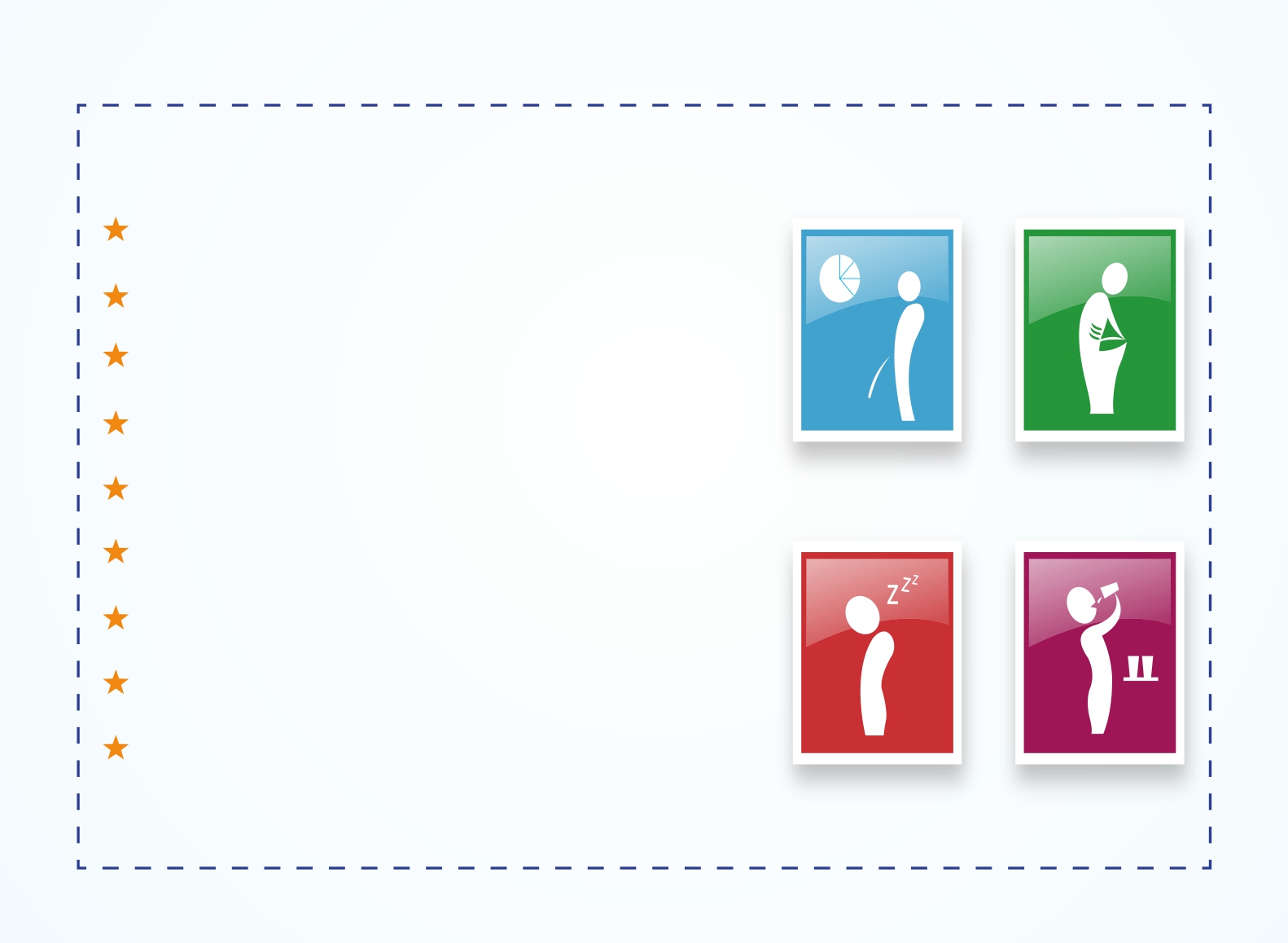 DİYABET BELİRTİLERİ NELERDİR?
Çok su içme

Çok idrara çıkma

Gece sık idrara çıkma

Çok yemek yeme

Ağırlık artışı veya zayıflama

Bulanık görme

Genital bölgede kaşıntı

Halsizlik, yorgunluk

Diğer belirtiler; cilt kuruluğu vücudun kıvrım,
Kilo kaybı























 Çok su içme
Sık idrara
çıkma
büklüm  yerlerinde  kaşıntı,  infeksiyonlar
Halsizlik
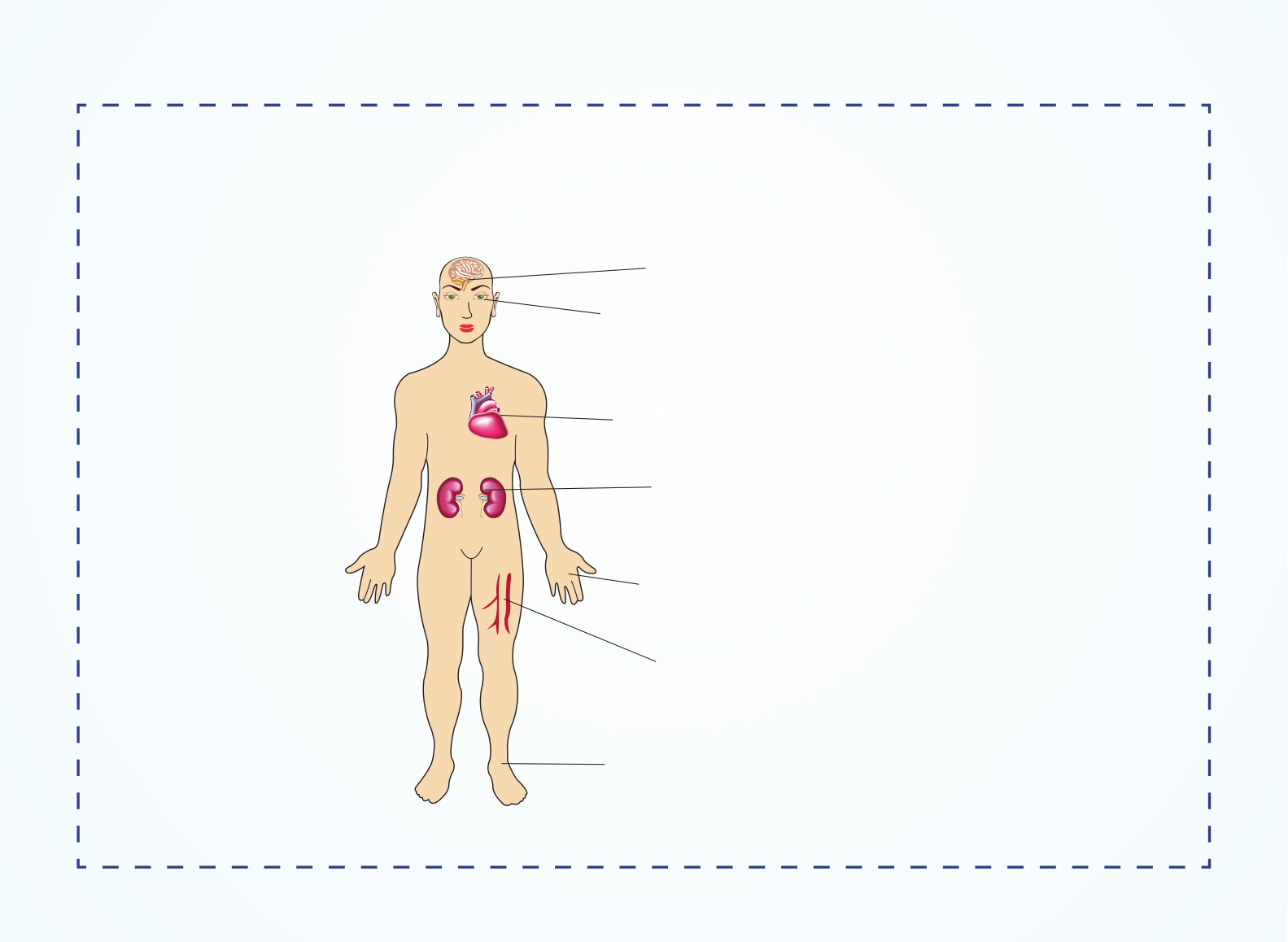 DİYABET İYİ KONTROL EDİLMEZSE VÜCUTTAKİ
ORGANLARA ZARAR VERİR


İnme

Diyabetik göz hastalığı
(Retinopati ve katarakt)




Kalp hastalığı ve hipertansiyon



Böbrek hastalığı





Sinir hasarı




Diyabetik sinir hasarı
(Nöropati)



Ayak yarası,
gangren ve amputasyon
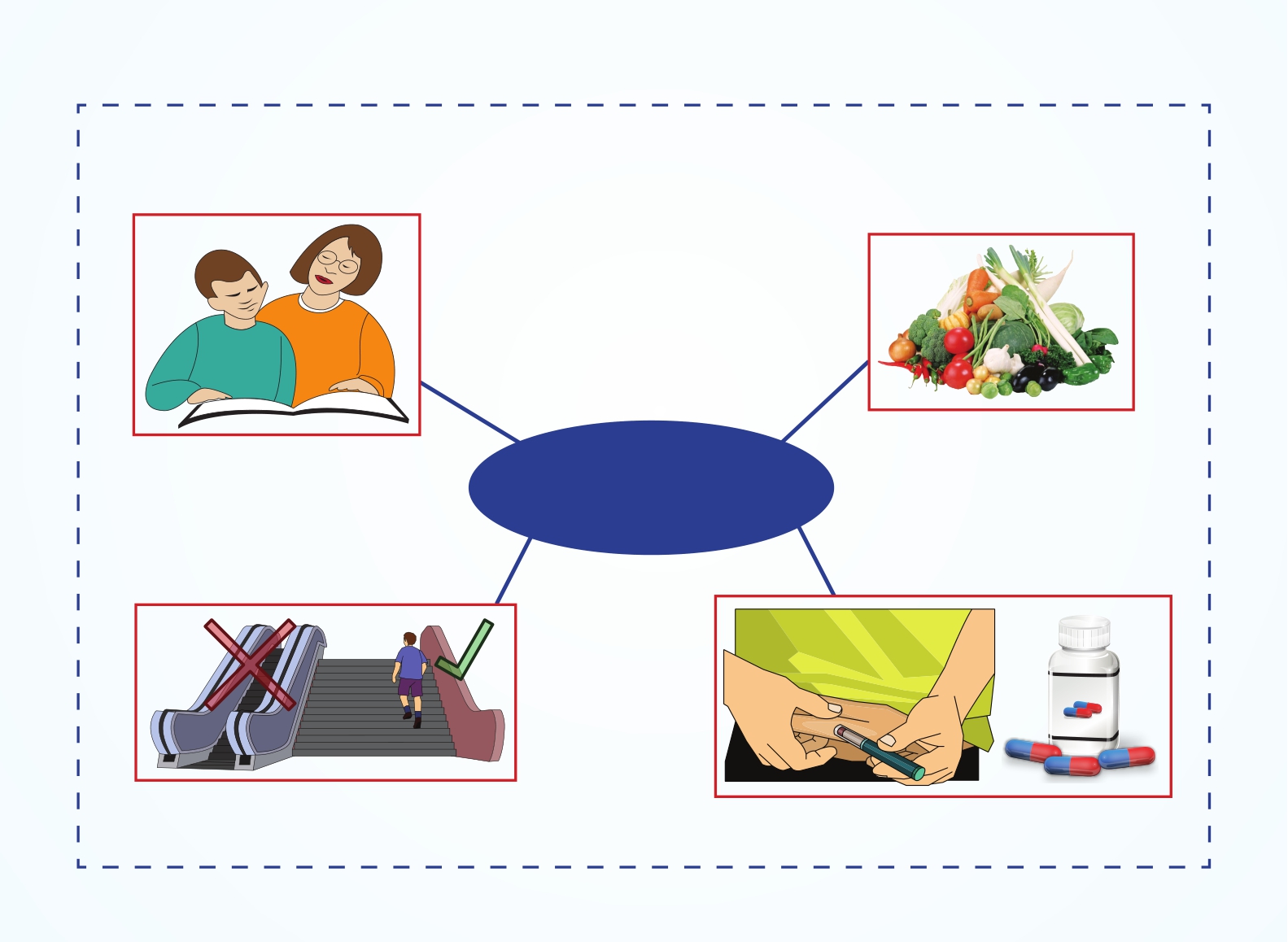 DİYABETLE YAŞAMIN 4 ALTIN KURALI VARDIR





















DİYABET TEDAVİSİ
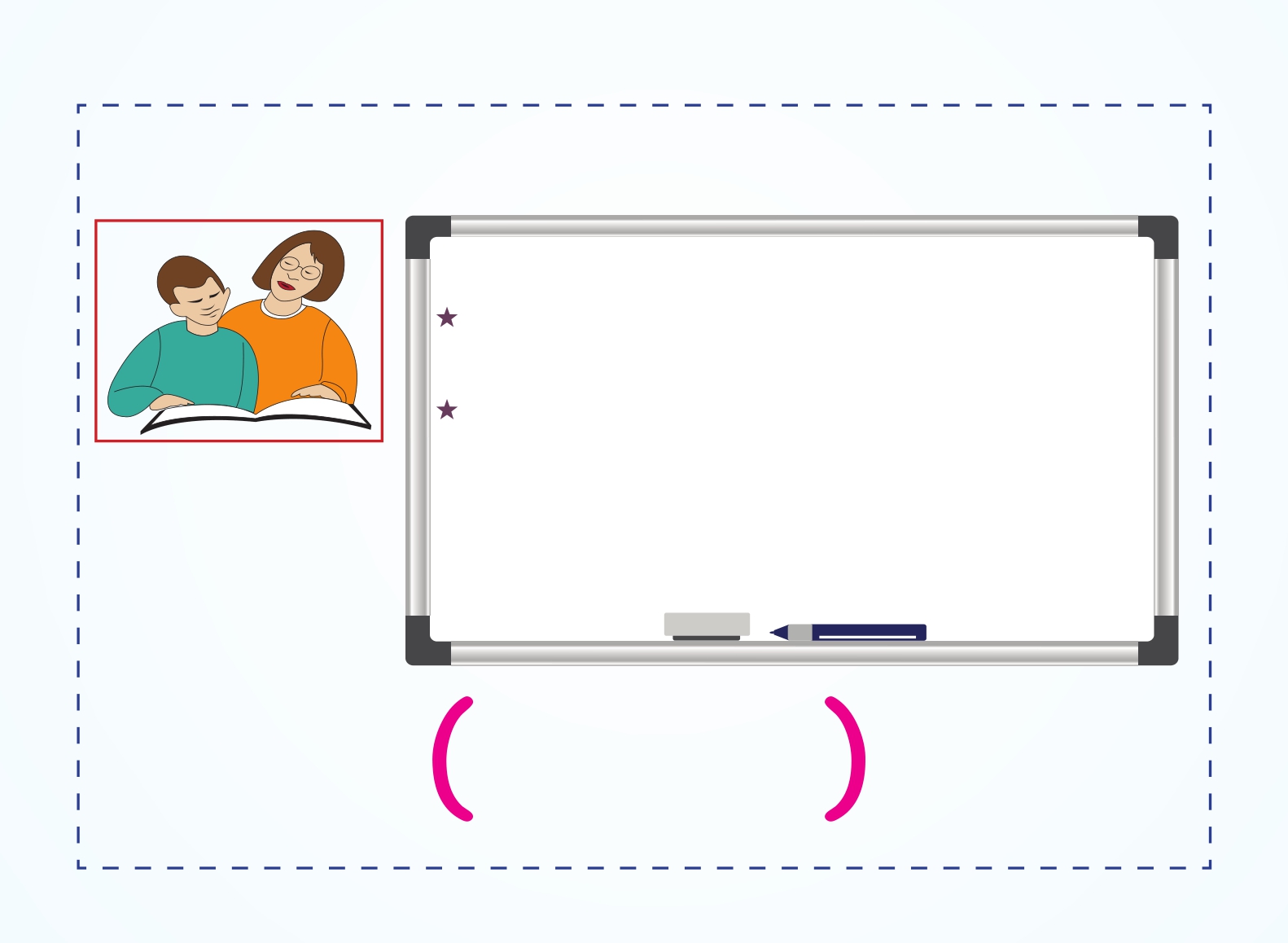 DİYABET EĞİTİMİ HERKES İÇİNDİR





Diyabet eğitimi alanlar;
Diyabet, tedavisi ve diyabetin vereceği zararları
nasıl önleyebileceği konusunda bilgilenir
İlaçlarını ve insülinini doğru kullanmayı
Kan şekerini ölçmeyi, düşük veya yüksekse ne
yapması gerektiğini
Ayakları dahil tüm vücuduna nasıl bakacağını
öğrenir







Eğitim, diyabetli bireyin
bilinçlenmesini sağlar.
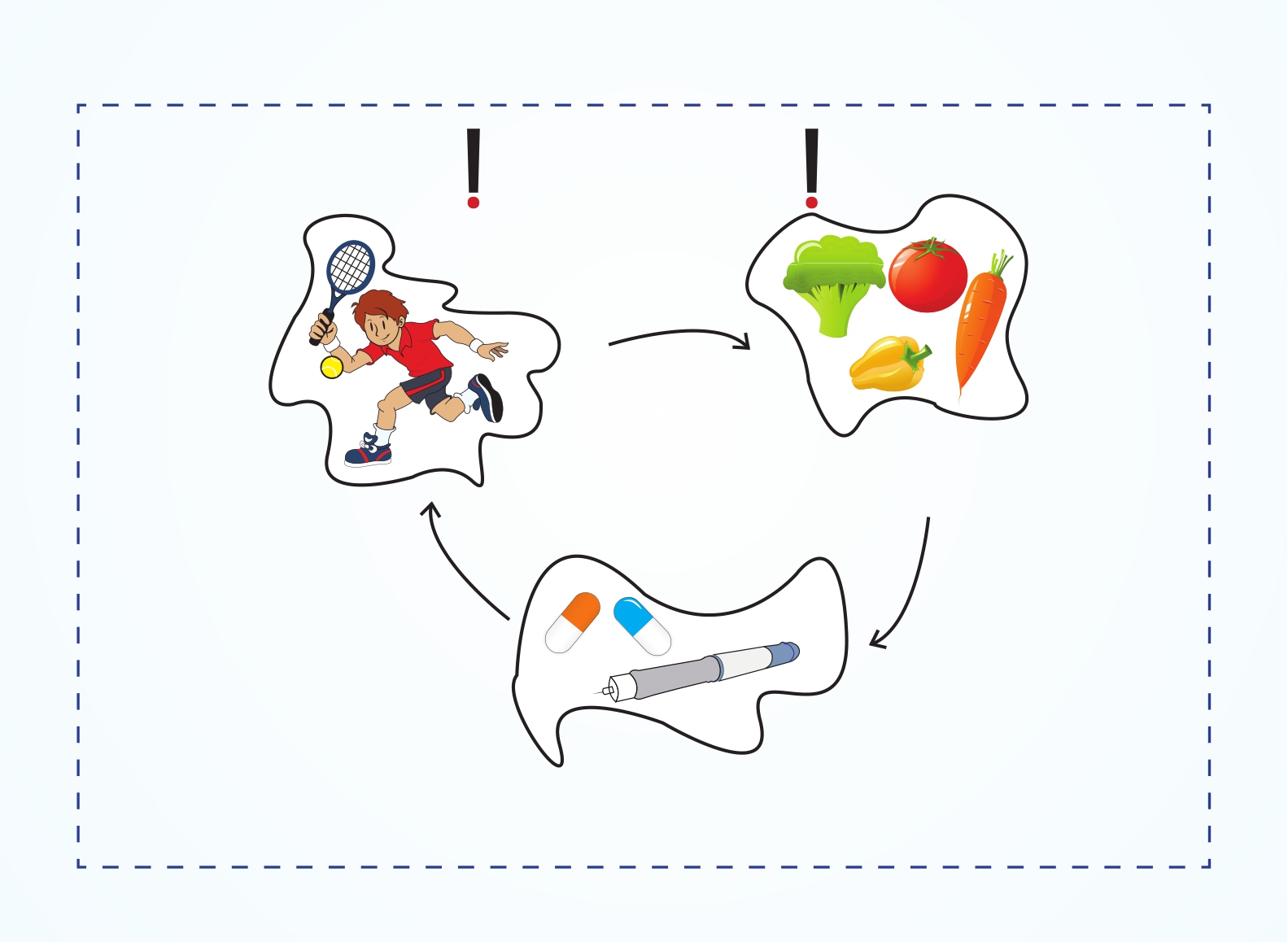 UNUTMAYALIM




Egzersiz










Tıbbi Beslenme
Tedavisi










İNSÜLİN





İlaç - İnsülin Tedavisi
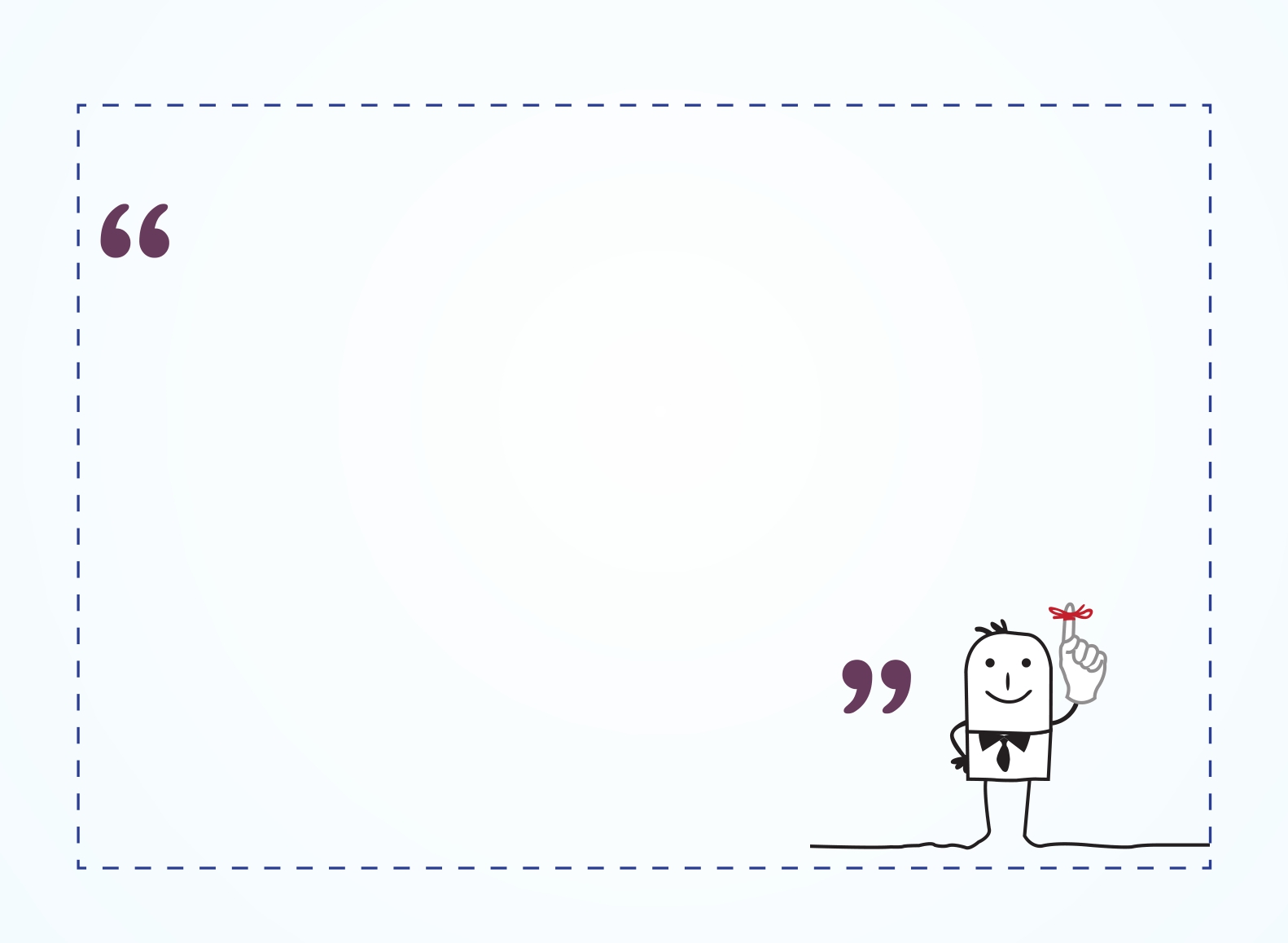 HATIRLAYALIM



1. Kan glukozunun vücuttaki rolü nedir?

2. İnsülinin kan glukozu, karaciğer, kas ve yağ dokusu üzerine etkisi
nelerdir?

3. Açlık ve tokluk kan şekerinin normal değerleri nedir?

4. Diyabet neden oluşur ve tipleri nelerdir?

5. İnsülin direnci nedir?

6. Tip 2 diyabetin oluşumu için risk faktörleri nelerdir?

7. Diyabet tedavisinin temel bileşenleri nedir?
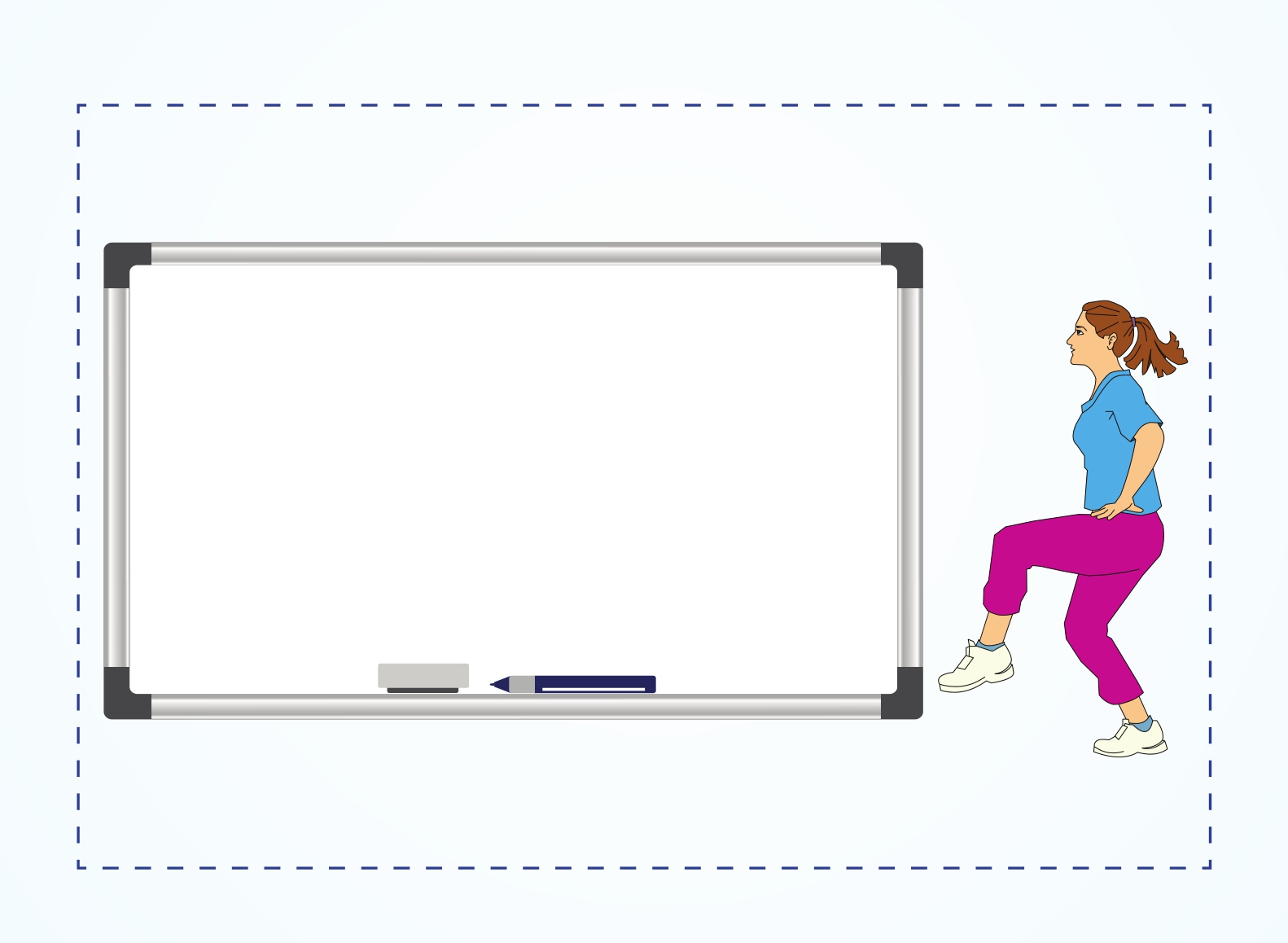 DİYABET TEDAVİSİ








1. Yaşam tarzı değişikliği

Tıbbi beslenme tedavisi

Egzersiz

2. Eğitim ve psikososyal destek

3. Farmakolojik tedavi

İnsülin dışında kan şekerini düzenleyici ilaçlar

İnsülin
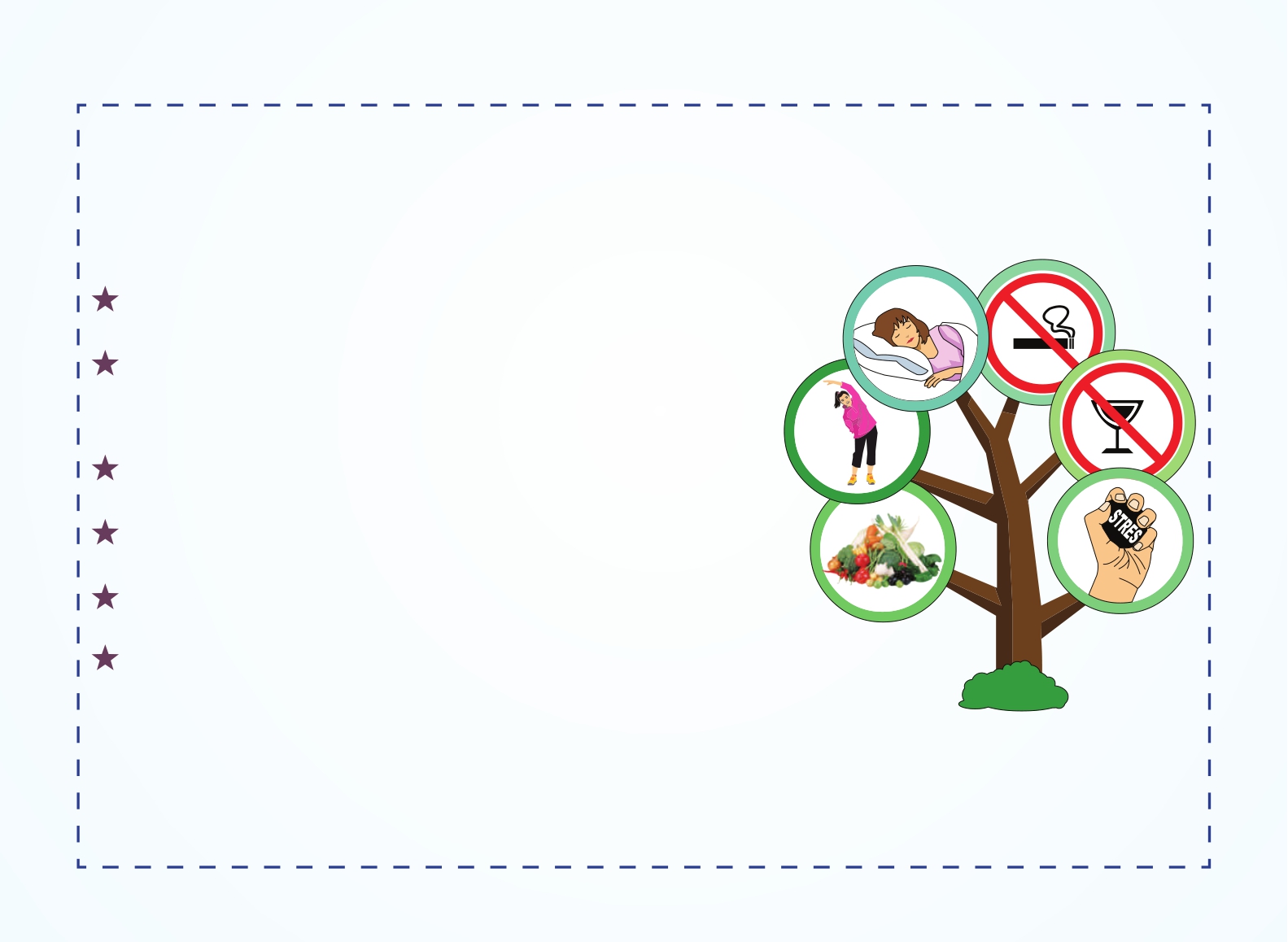 YAŞAM TARZI DEĞİŞİKLİĞİ







Sağlıklı beslenmek

Yeterli fiziksel aktivite – düzenli egzersiz
yapmak

Yeterince uyumak

Sigaradan kaçınmak

Alkol almamak (en azından tüketimini sınırlamak)

Stresten uzak durmak
(veya stres ile başa çıkmayı öğrenmek)
DİYABET TEDAVİSİ



              Diyabetli bireyler sağlıklı ve uzun
           yaşamak için iyi tedavi olmak
           zorundadır.





Tip 1 diyabetli hastalarda sık aralıklı, çoklu doz insülin tedavisi uygulanması gerekir.

Tip 2 diyabetli hastalarda ise ağızdan şeker düşürücü haplar ve insülin injeksiyonları gerekebilir.

Diyabet eğitimi, sağlıklı ve dengeli beslenme, düzenli  fiziksel aktivite ve iyi bakım hem Tip 1 hem de Tip 2 diyabet tedavisinin ana unsurlarıdır.
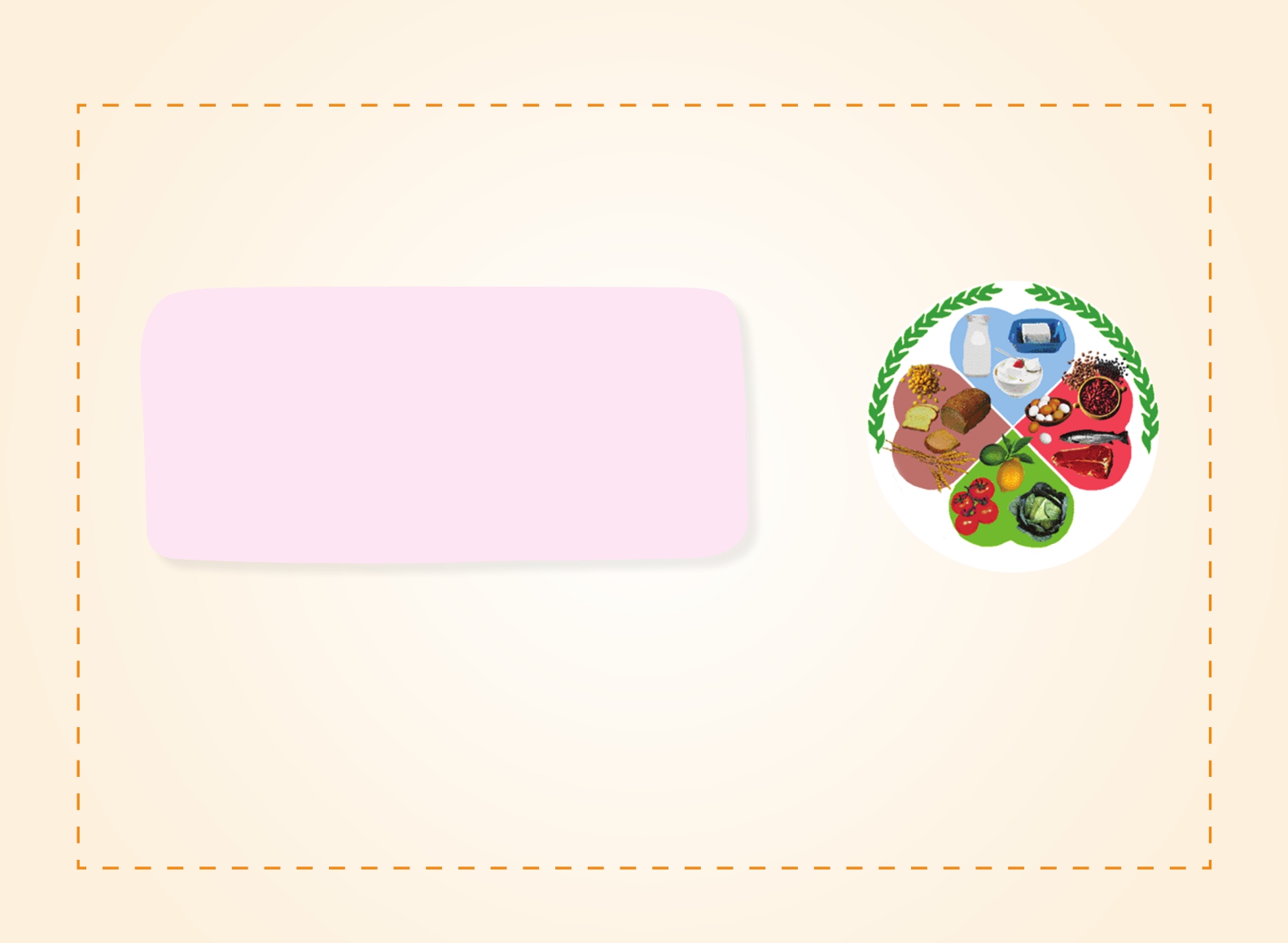 BESLENME TEDAVİSİ










Diyabetli birey: Bireysel özelliklerine
göre değişen enerji ve besin ögesi
ihtiyacını yeterli ve dengeli beslenerek



alışkanlıkları kazanmalıdır.
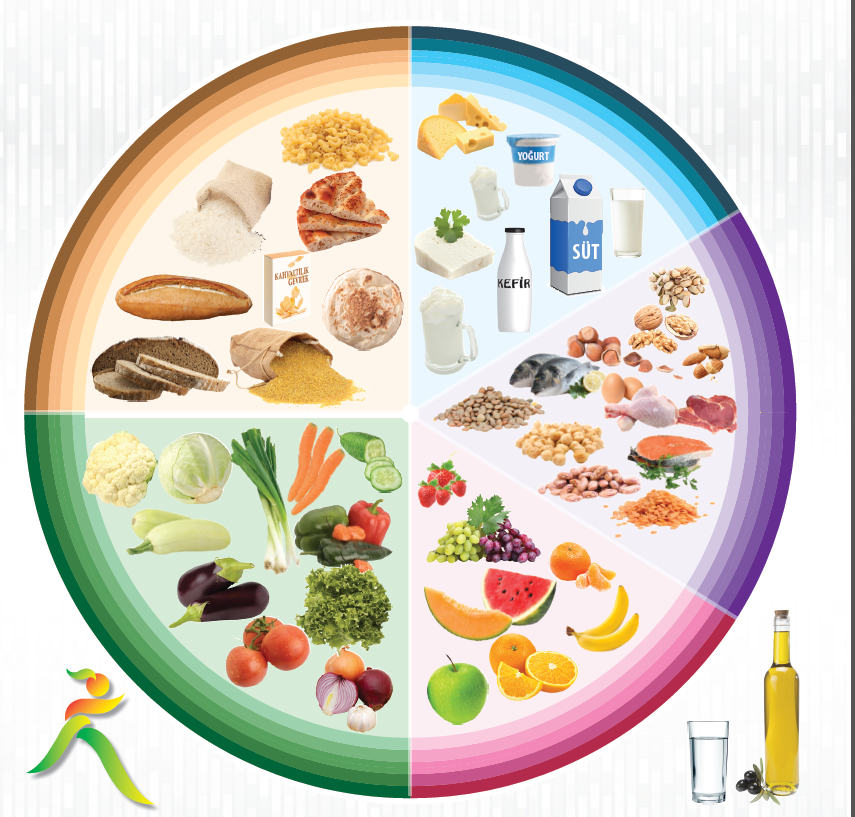 karşılamalı  ve  sağlıklı  beslenme
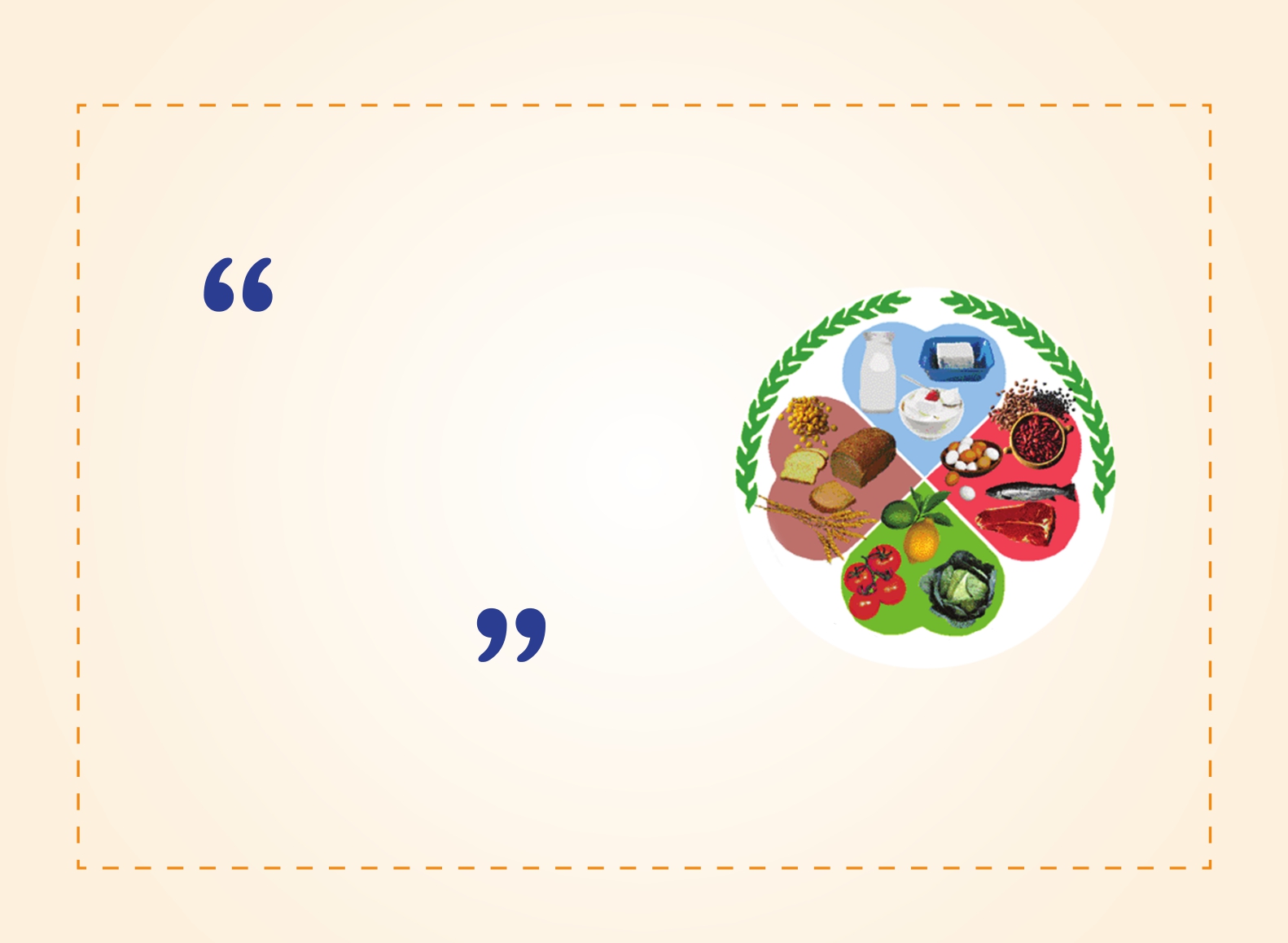 BESİN ÖGELERİ







Karbonhidrat

Protein

Yağ

Vitamin

Mineral

Su
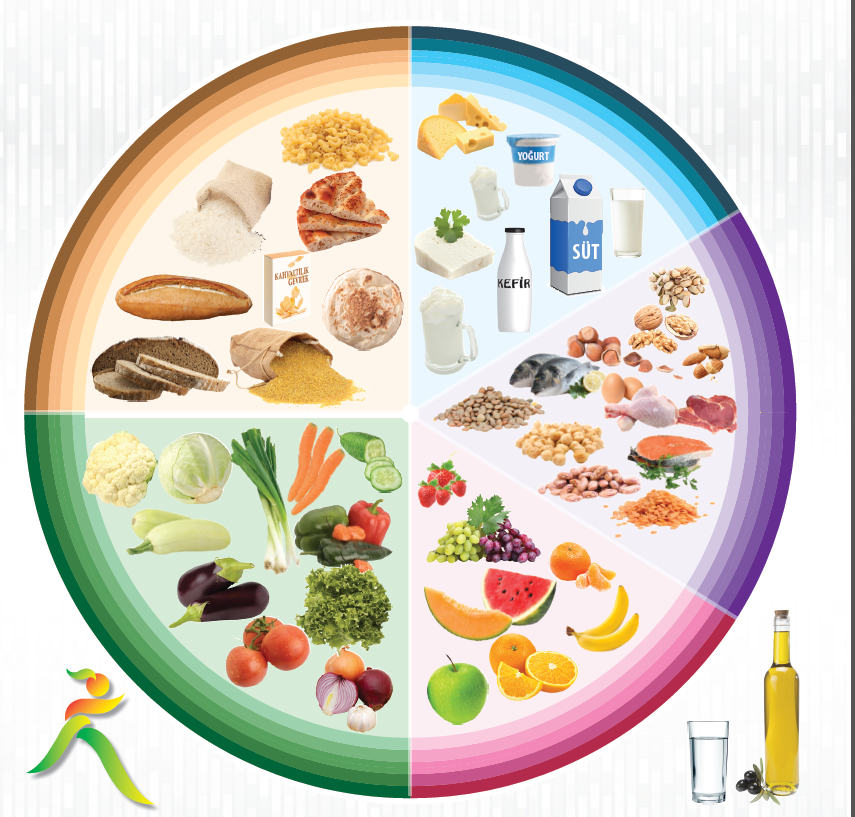 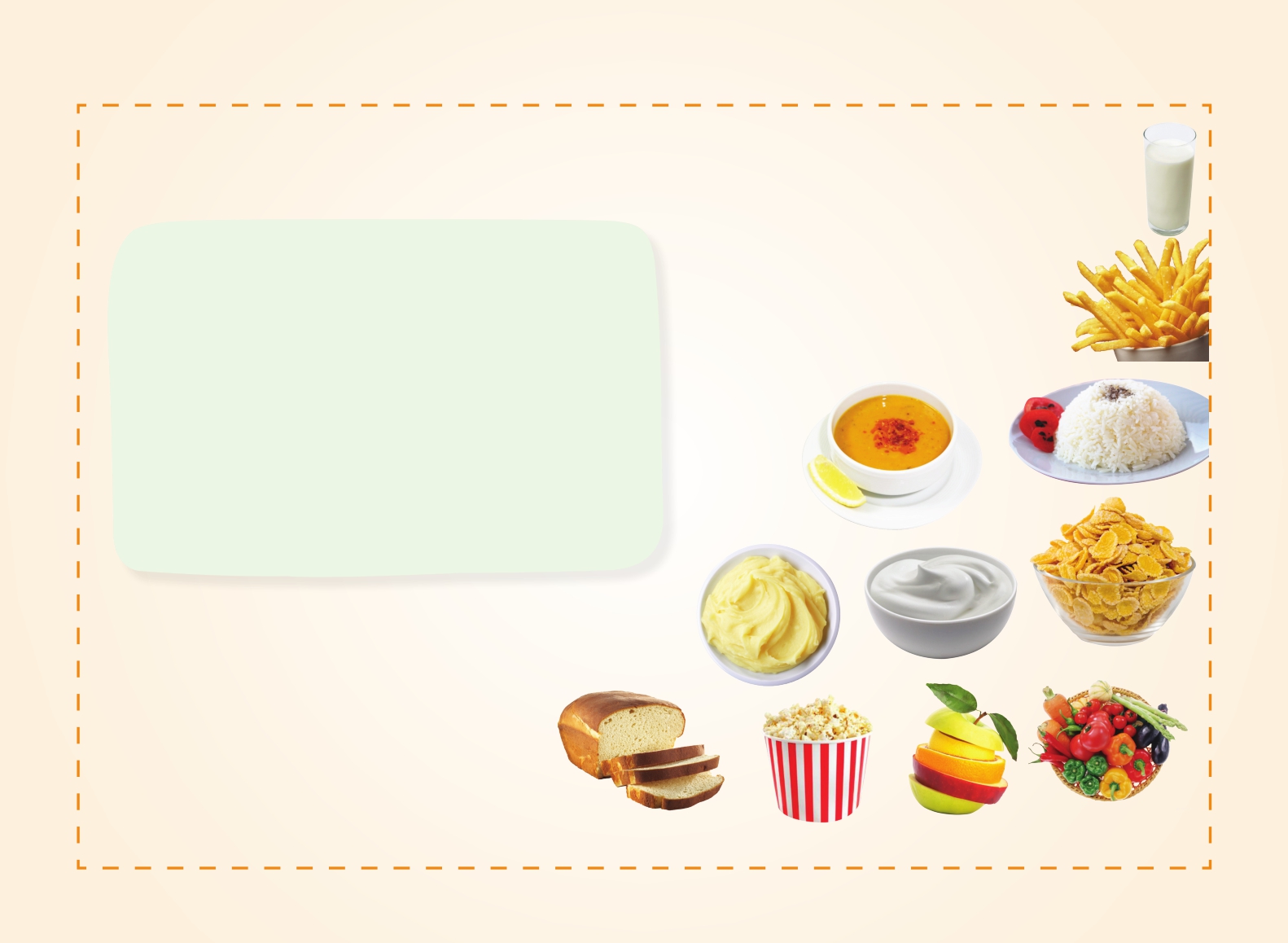 KARBONHİDRAT






Vücudun temel enerji kaynağıdır.

Tahıllar, nişastalı besinler, kuru
baklagiller, süt, yoğurt, ayran,
meyveler ve sebzeler karbonhidrat
içeren besinlere örnek olarak
verilebilir.
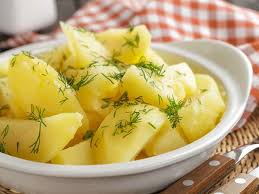 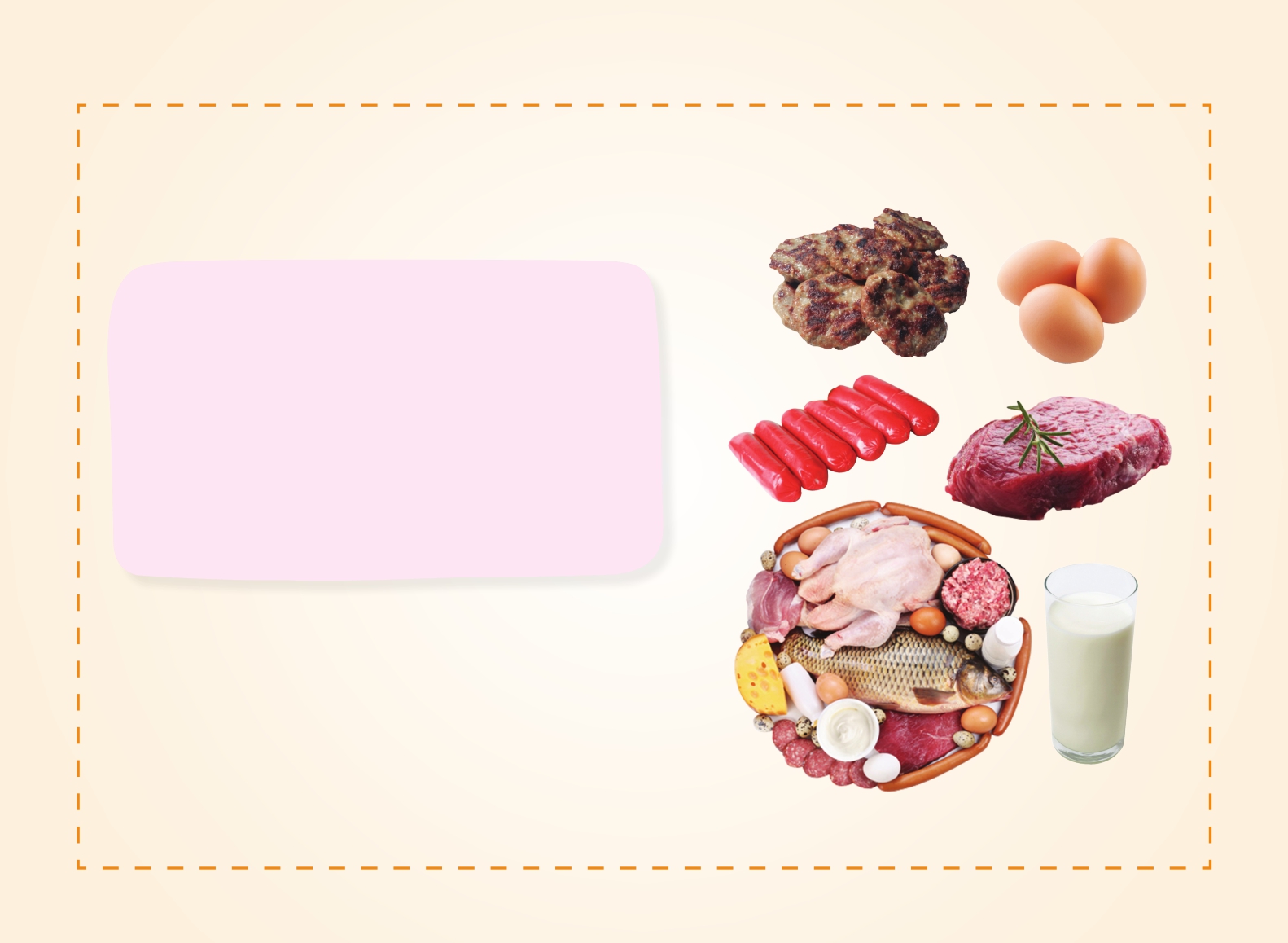 PROTEİN









Hayvansal ve bitkisel besinlerde
bulunur.

Vücut dokularının gelişmesini ve
gerektiğinde onarılmasını sağlar. Kas
dokusunu oluşturur.
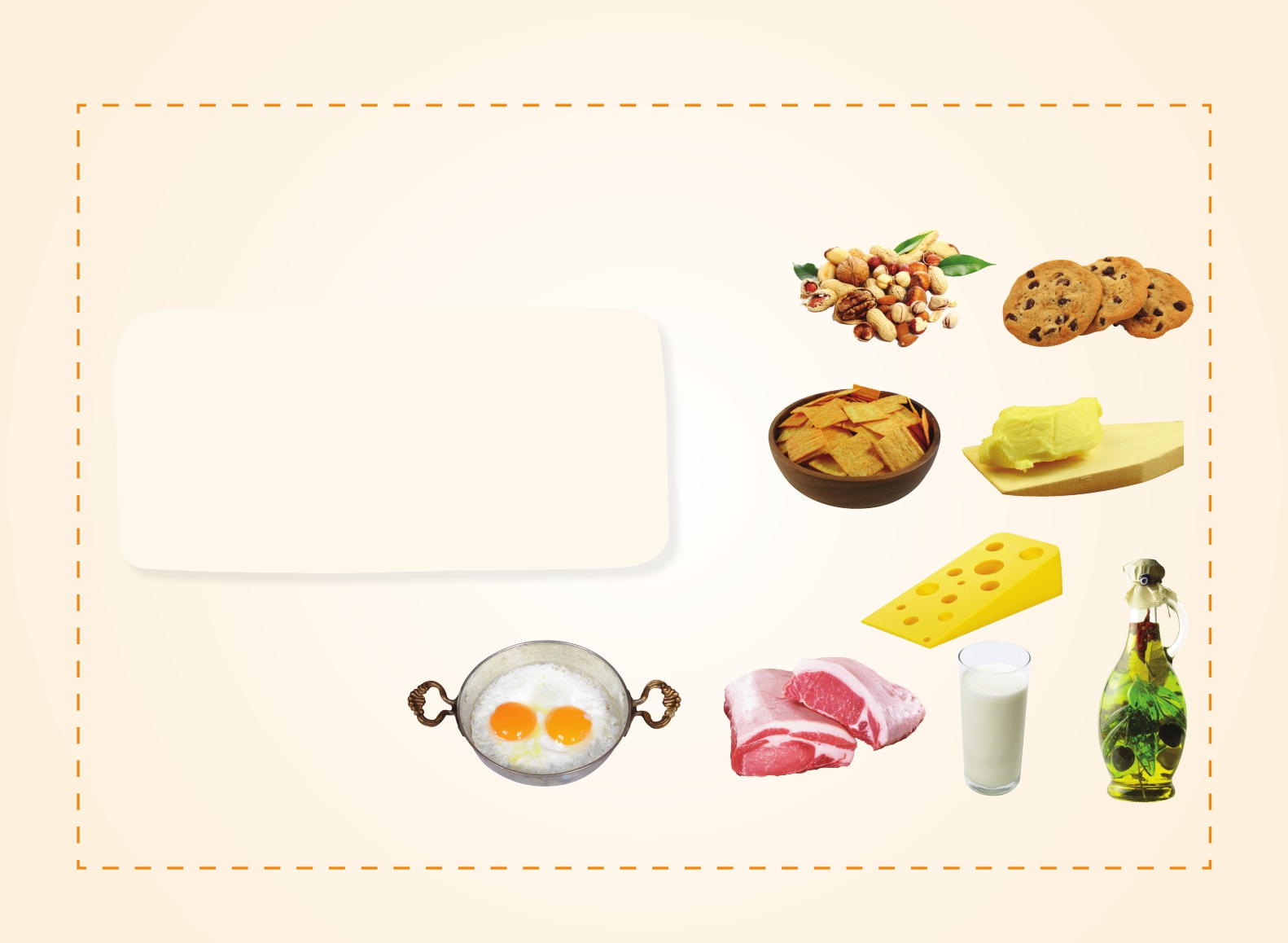 YAĞ
Sıvı yağlar, margarin, krema;
ayrıca sucuk gibi et ürünleri,
kabuklu yemişler yağ içeriği yüksek
besinlerdir.
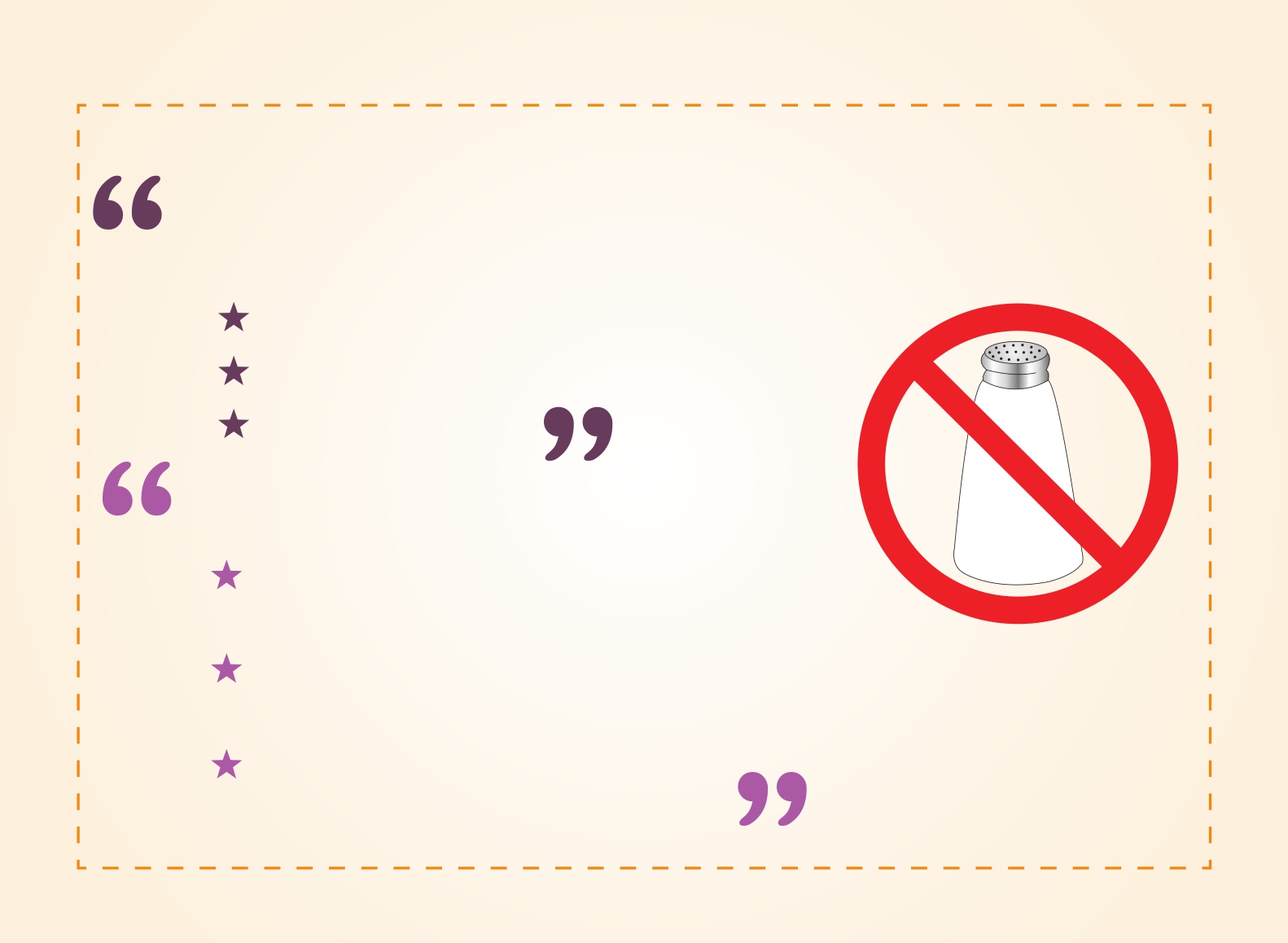 TUZ

Tuz tüketiminin sınırlandırılması
gereken durumlar:

Hipertansiyon

Kalp hastalığı

Böbrek hastalığı


Tuz tüketimini artıran nedenler:

Yemeğin tadına bakmadan tuz ekleme
alışkanlığı

Ev dışında yenilen yemek sayısının
artması

Hazır besin, konserve besin tüketim
sıklığının ve miktarının fazla olması
TUZ
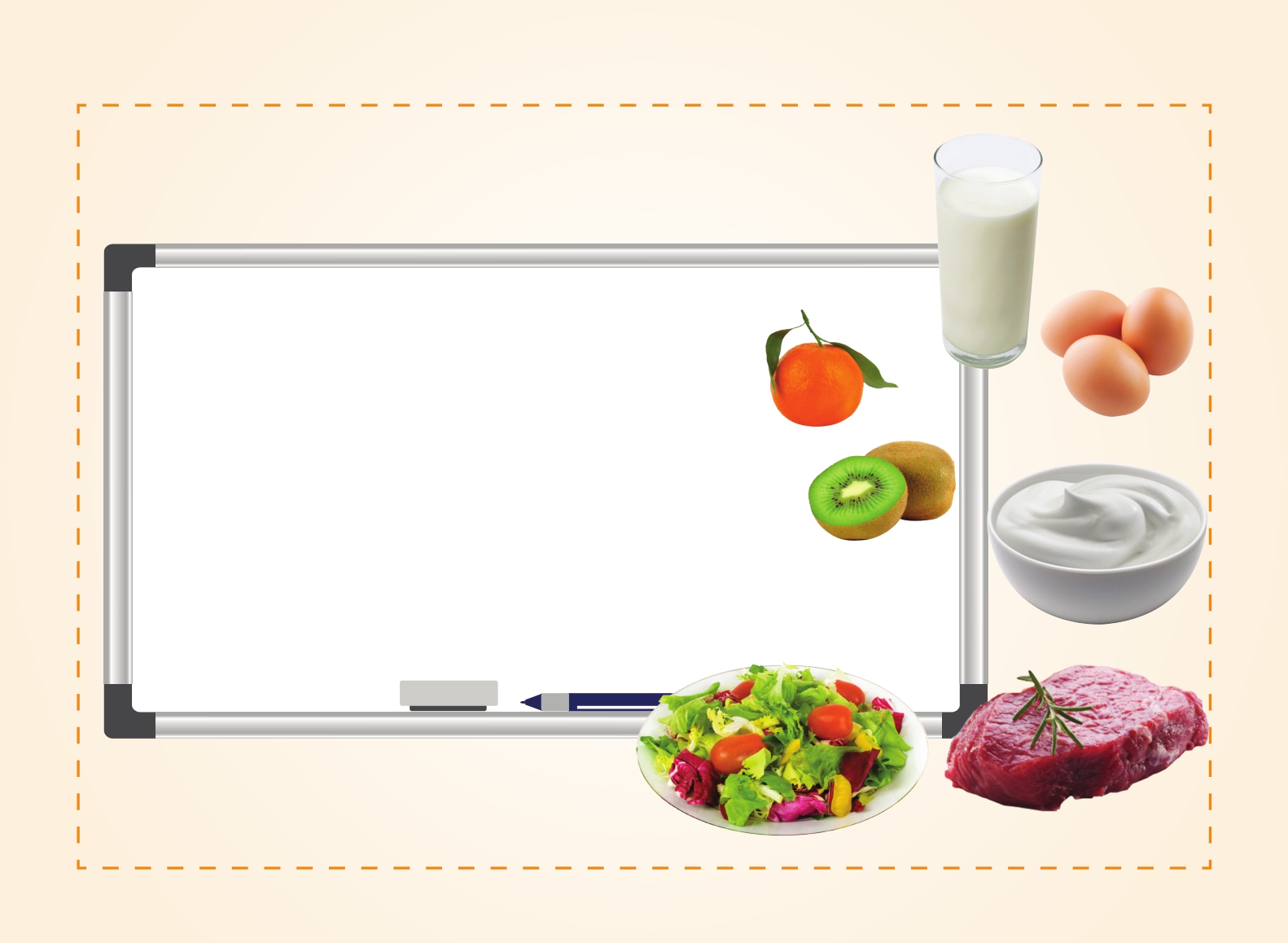 VİTAMİNLER VE MİNERALLER







Sebze ve meyveler başta olmak üzere tüm besinler çeşitli
vitamin ve mineralleri içermektedir.

Örneğin;

Portakal, mandalina, kivi gibi meyveler C vitamini içerir

Süt, yoğurt, peynir kalsiyum içerir

Kırmızı et, yumurta demir ve B 12 vitamini için iyi kaynaklardır

Besinlerle alım düzeyi yeterli olduğunda vitamin ve mineral
desteği alınması gerekmez
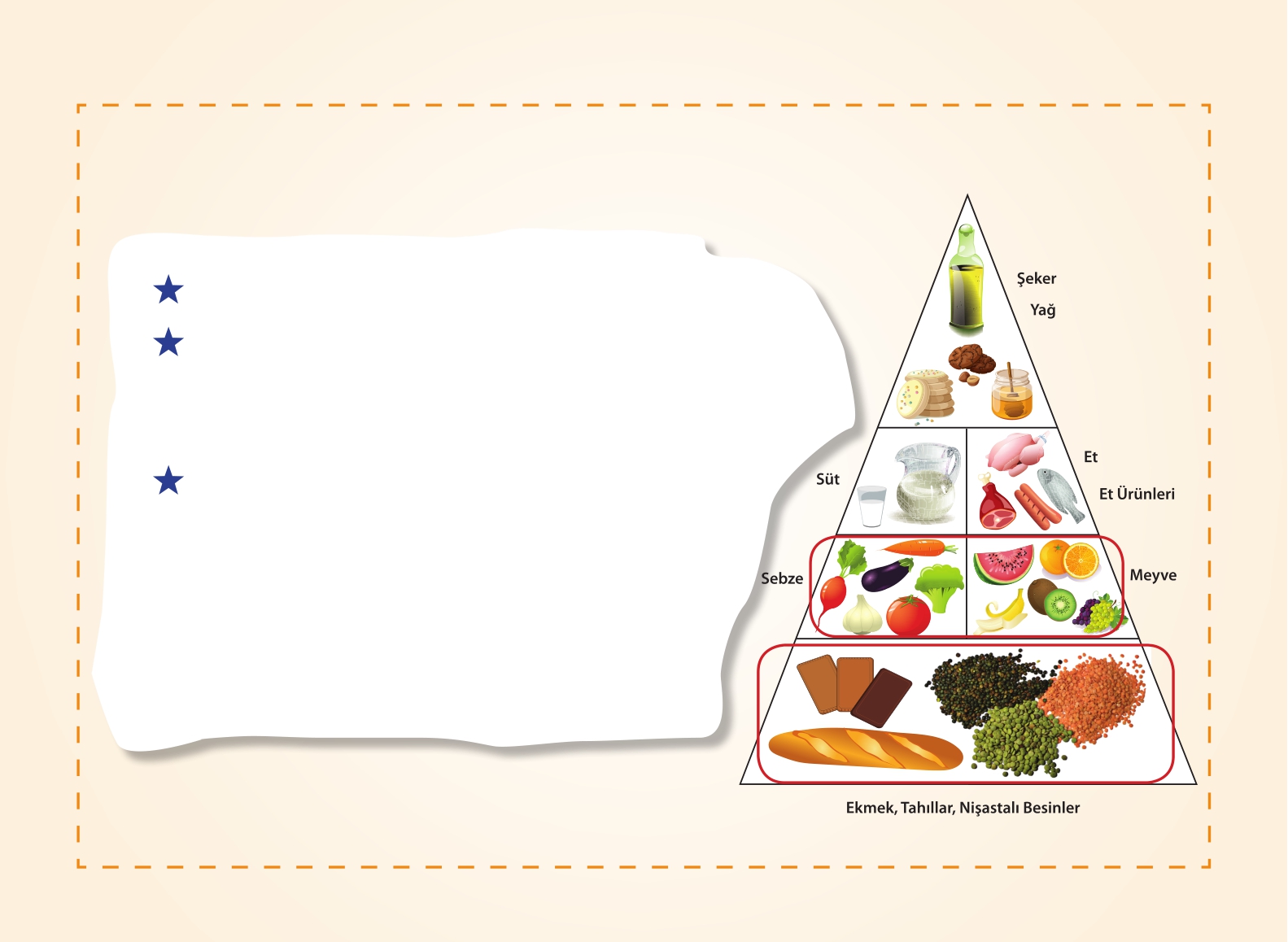 POSA (LİF)







Besinlerin sindirilmeden atılan kısmıdır.

Elma, greyfurt, limon, portakal gibi
meyveler, yulaf, kuru baklagiller ve birçok
sebze çözünür posa içerir.

Posanın bu türü:

- Mide boşalmasını geciktirir

- Karbonhidratların sindirimini yavaşlatır

- Kan şekeri ve kan yağlarının kontrolünü
sağlar
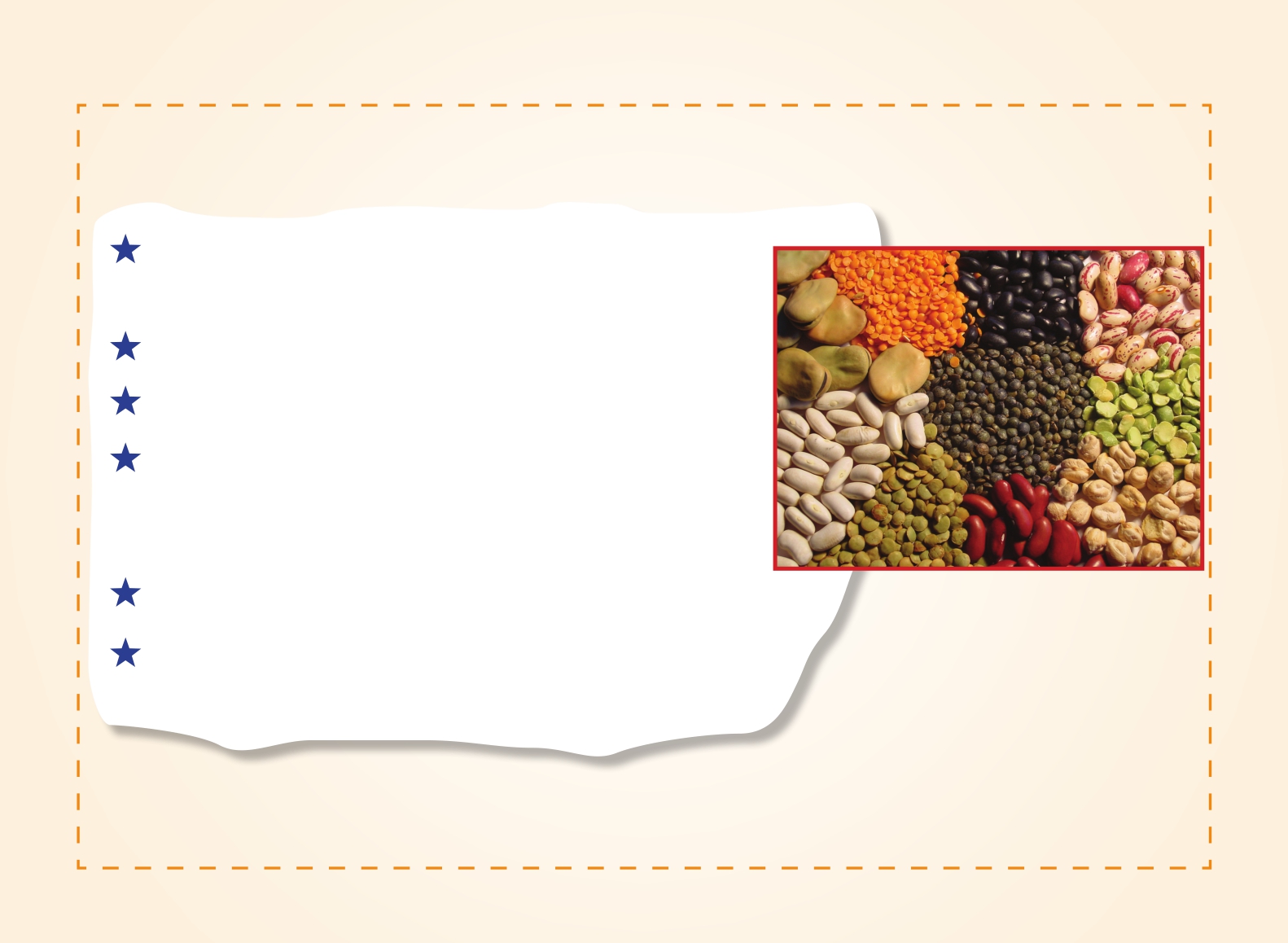 POSA TÜKETİMİNİ ARTIRMAK İÇİN....



Beyaz ekmek yerine tam tahıl, yulaf veya
çavdar ekmeği

Pirinç veya makarna yerine bulgur

Meyve suyu yerine meyve tüketilmeli

Kabuğu ile yenilebilen meyvelerin kabuğu
soyulmamalı, iyice yıkandıktan sonra kabuğu
ile birlikte yenilmeli

Öğünlerde mutlaka sebze ve salata tüketilmeli

Haftada 2-3 defa kuru baklagil yenilmelidir
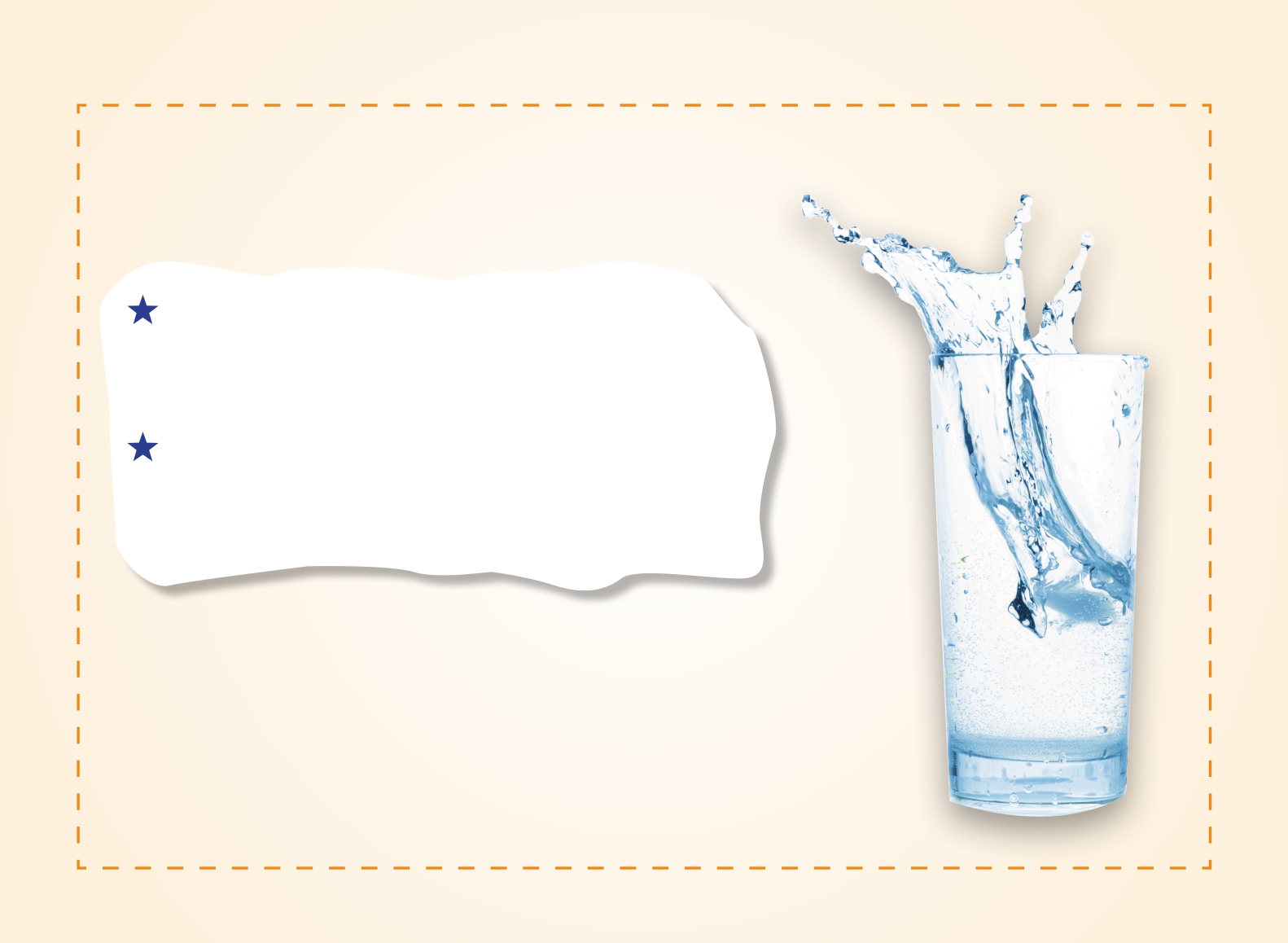 SU








Vücudun artık maddelerden arınması
ve düzenli çalışması için su tüketimi
önemlidir.

İhtiyaç duyulan su miktarı yaş gruplarına
göre değişmekle birlikte, günde ortalama
8-10 bardak ‘su’ tüketilmelidir.
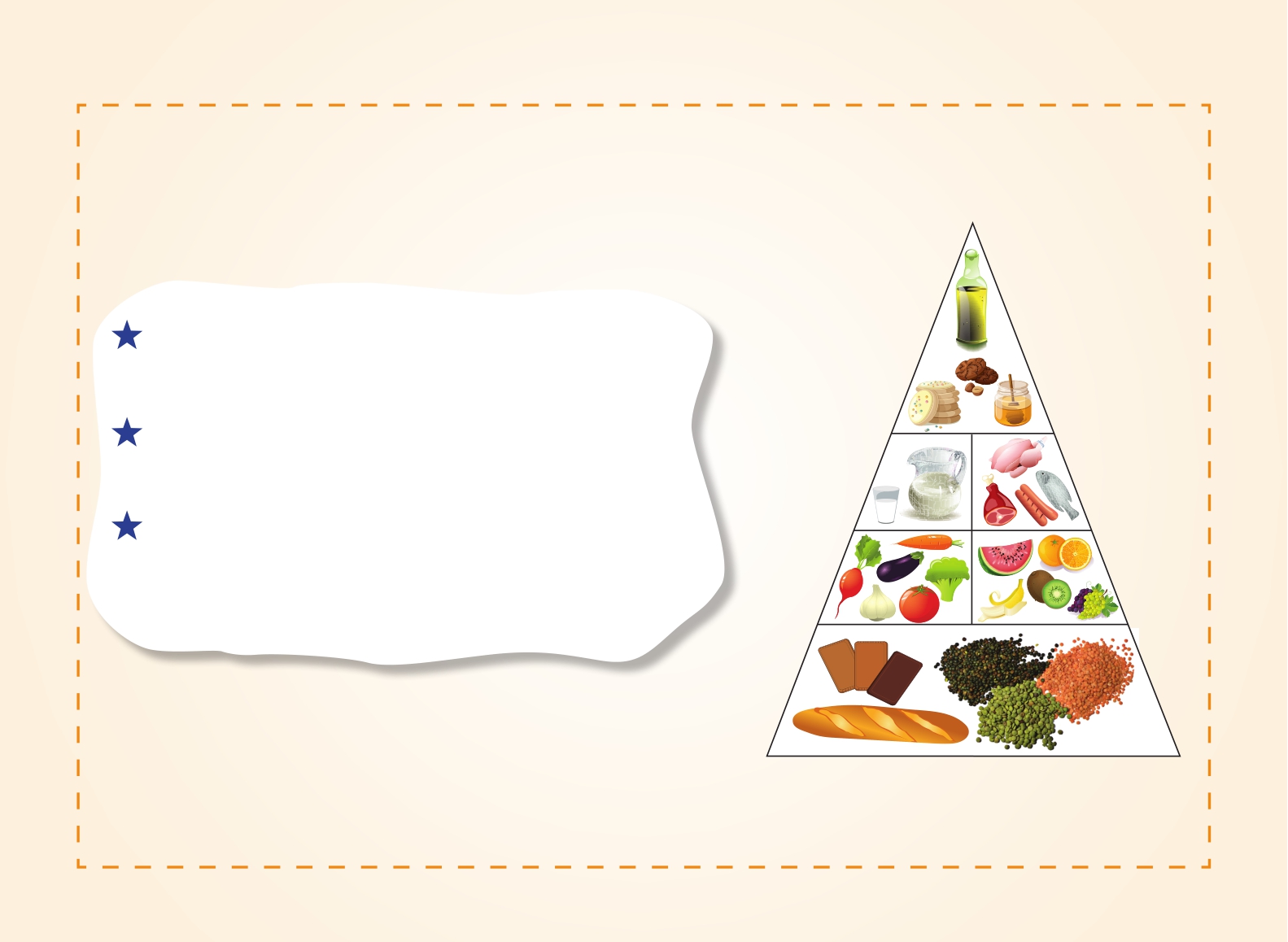 BESİN GRUPLARI
Yağ (katı-sıvı)
Her  bir  besin  grubunun  besin  ögesi
Şeker
Karbonhidrat



Süt ve Yoğurt
Karbonhidrat,
protein, yağ

Sebze
Karbonhidrat,
Soframızda  ve  tabağımızdaki  besinler
Et ve Ürünleri
Protein, yağ



Meyve
Tabağımızda  yer  alması  gereken
besinlerde porsiyon kontrolü
sağlanmalıdır.
Karbonhidrat
lif
Ekmek, Tahıllar, Nişastalı Besinler
Karbonhidrat, protein, lif
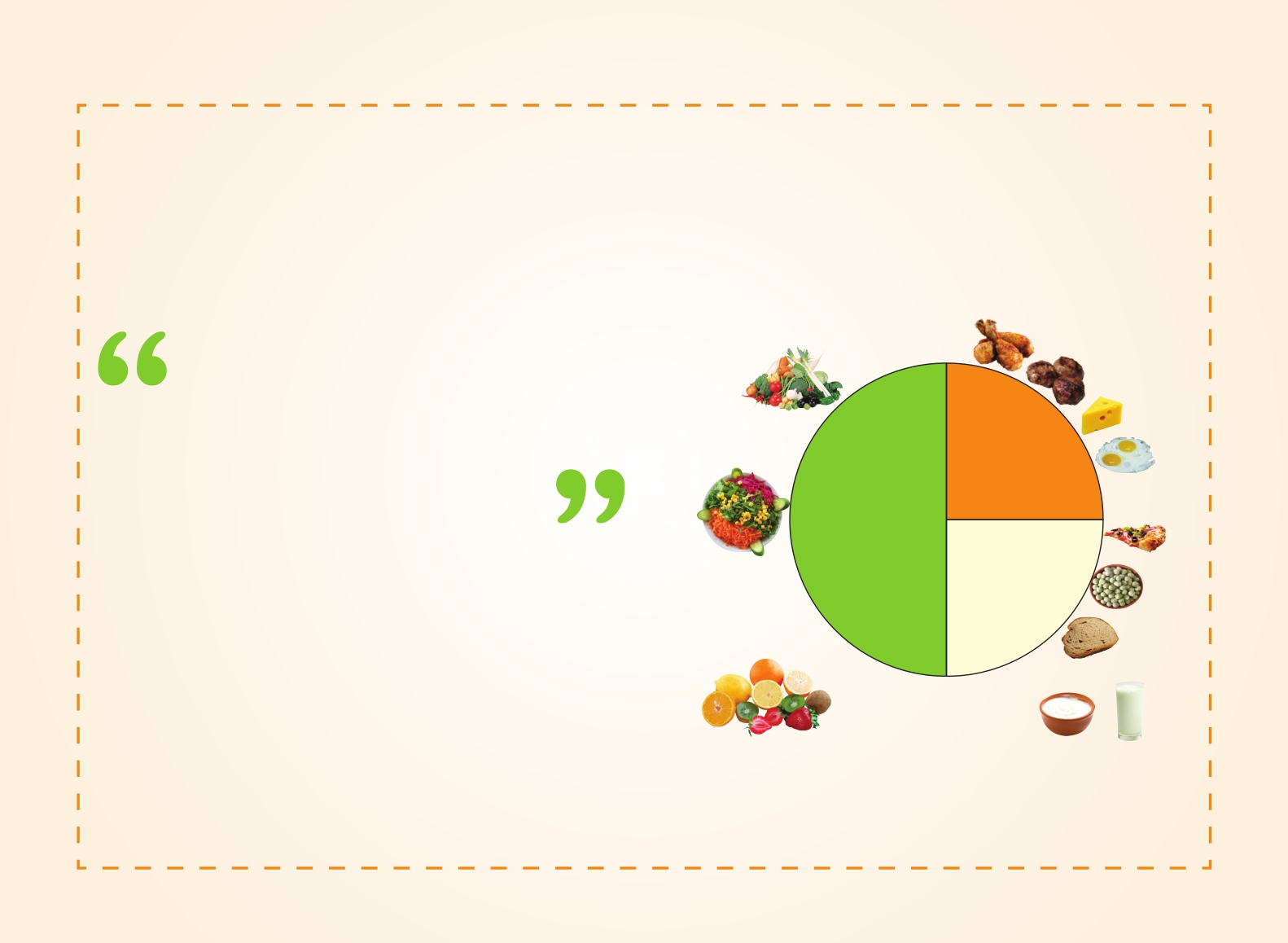 SAĞLIKLI BESLENMEK İÇİN TABAĞIMIZDAKİ VE
SOFRAMIZDAKİ BESİNLER









Besinleri çeşitlendirerek



Yumurta
vücudumuz  için  gereken  besin
Sebze
Salata
Tam tahıl ekmeği
Tahıl
Kuru baklagil
Nişastalı besin
+

süt - yoğurt
meyve
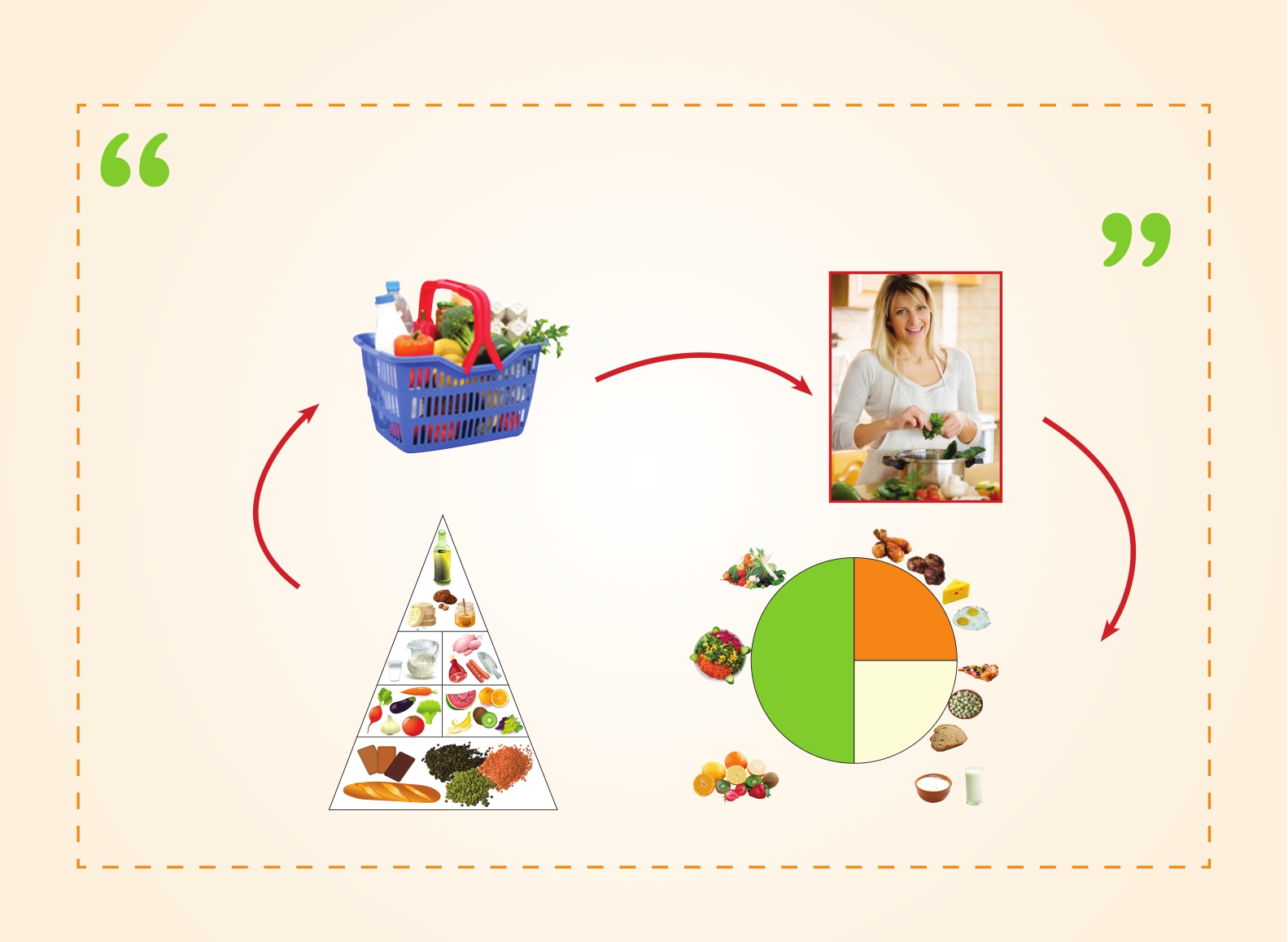 Besin gruplarını içeren sağlıklı besinler, sağlıklı besin hazırlama ve
pişirme yöntemleri uygulanarak tabağımızdaki yerini almalıdır.























Yağ (katı-sıvı)
Et
Peynir
Yumurta



Tam tahıl ekmeği
Tahıl
Nişastalı besin
Şeker
Karbonhidrat


Süt ve Yoğurt
Karbonhidrat,
protein, yağ

Sebze
Karbonhidrat,
lif
Et ve Ürünleri
Protein, yağ


Meyve
Karbonhidrat
Sebze
Salata
Kuru  baklagil
+
süt - yoğurt
meyve
Ekmek, Tahıllar, Nişastalı Besinler
Karbonhidrat, protein, lif
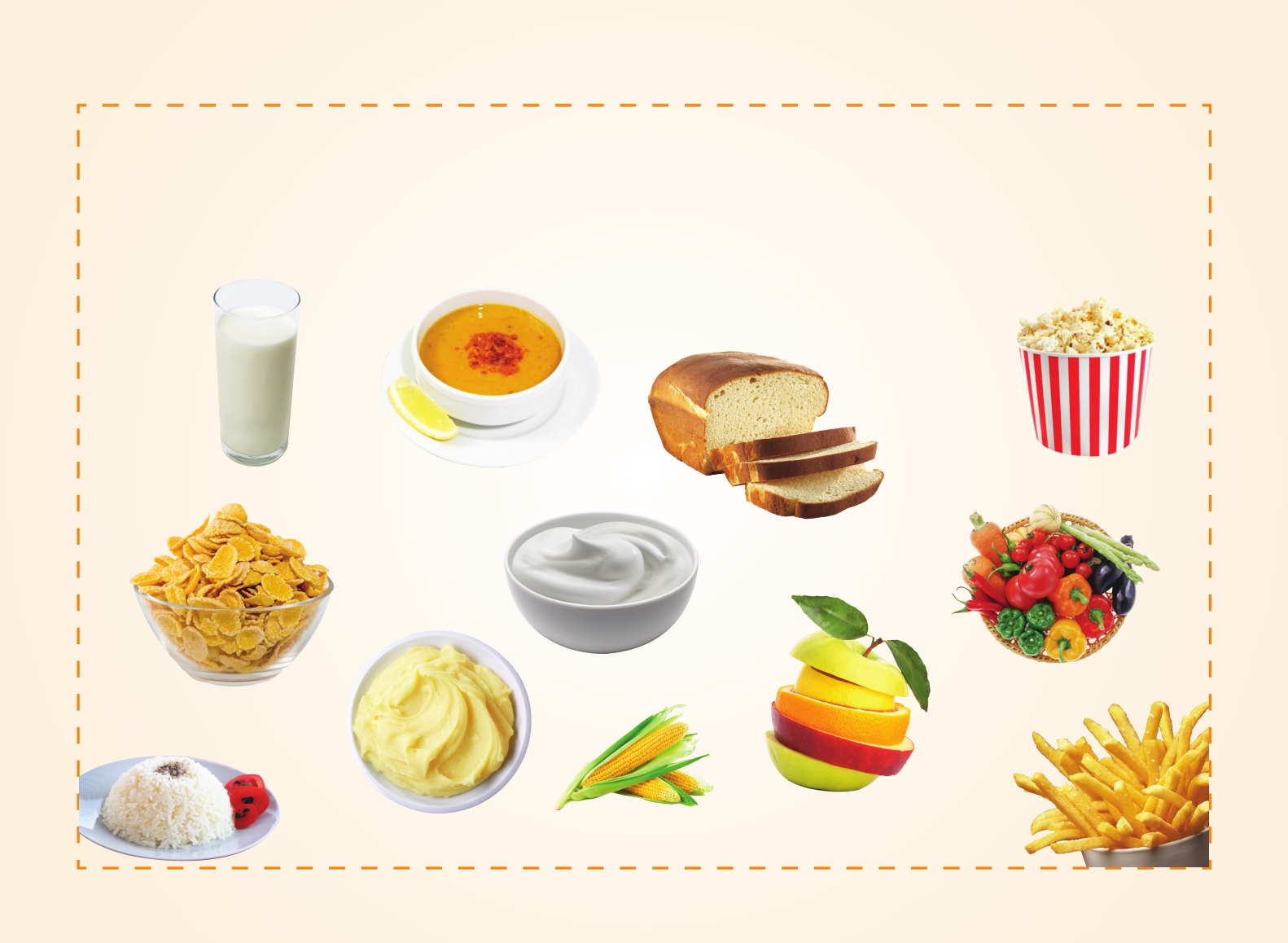 KAN ŞEKERİ DÜZEYİNİ ETKİLEYEN TEMEL BESİN ÖĞESİ:
KARBONHİDRATLAR
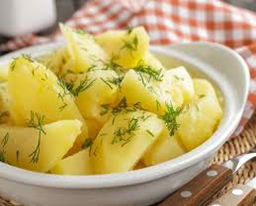 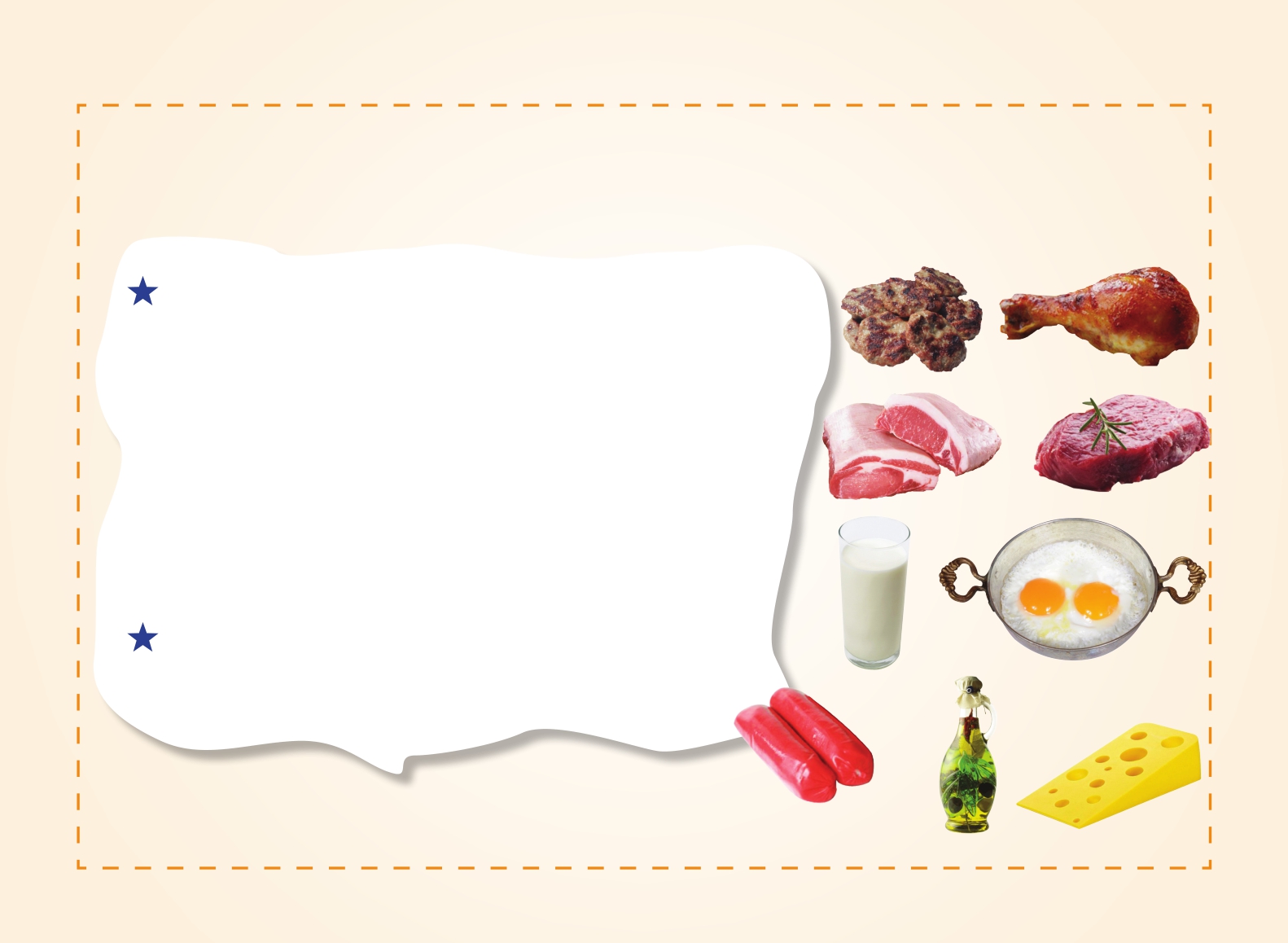 PROTEİN VE YAĞ TÜKETİMİNE DİKKAT !







Kan şekeri kontrolü için yağ ve protein
kaynağı olan besinleri fazla miktarlarda
tüketmek:

Böbrek ve kalp sağlığını olumsuz etkileyebilir,

Hipoglisemi sıklığını artırabilir,

Vücut ağırlığının artmasına neden olabilir.

Protein ve yağ içeren besinler bilinmeli ve
tüketim miktarlarına dikkat edilmelidir.
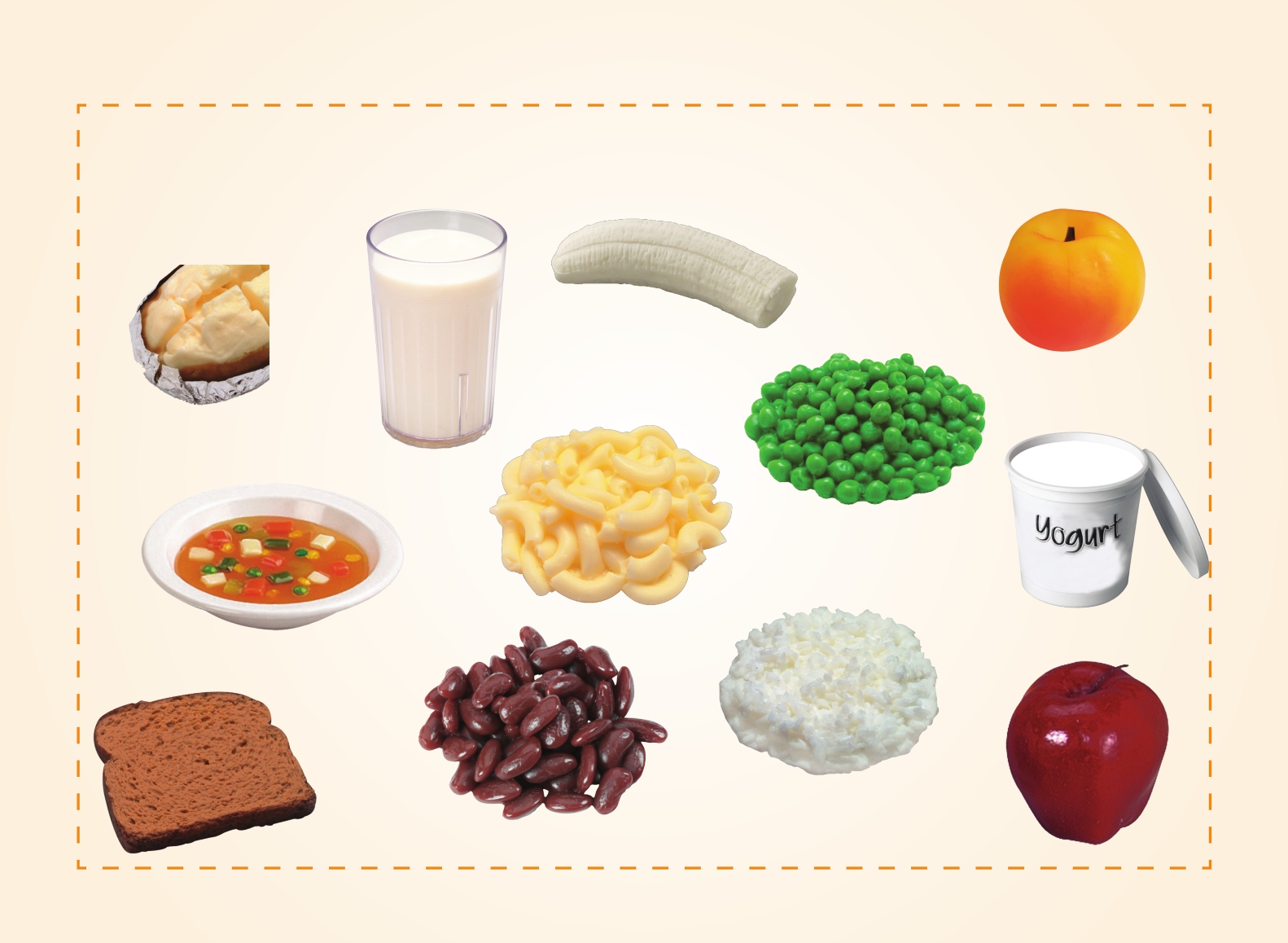 15 g. KARBONHİDRAT İÇEREN BESİN MİKTARLARI
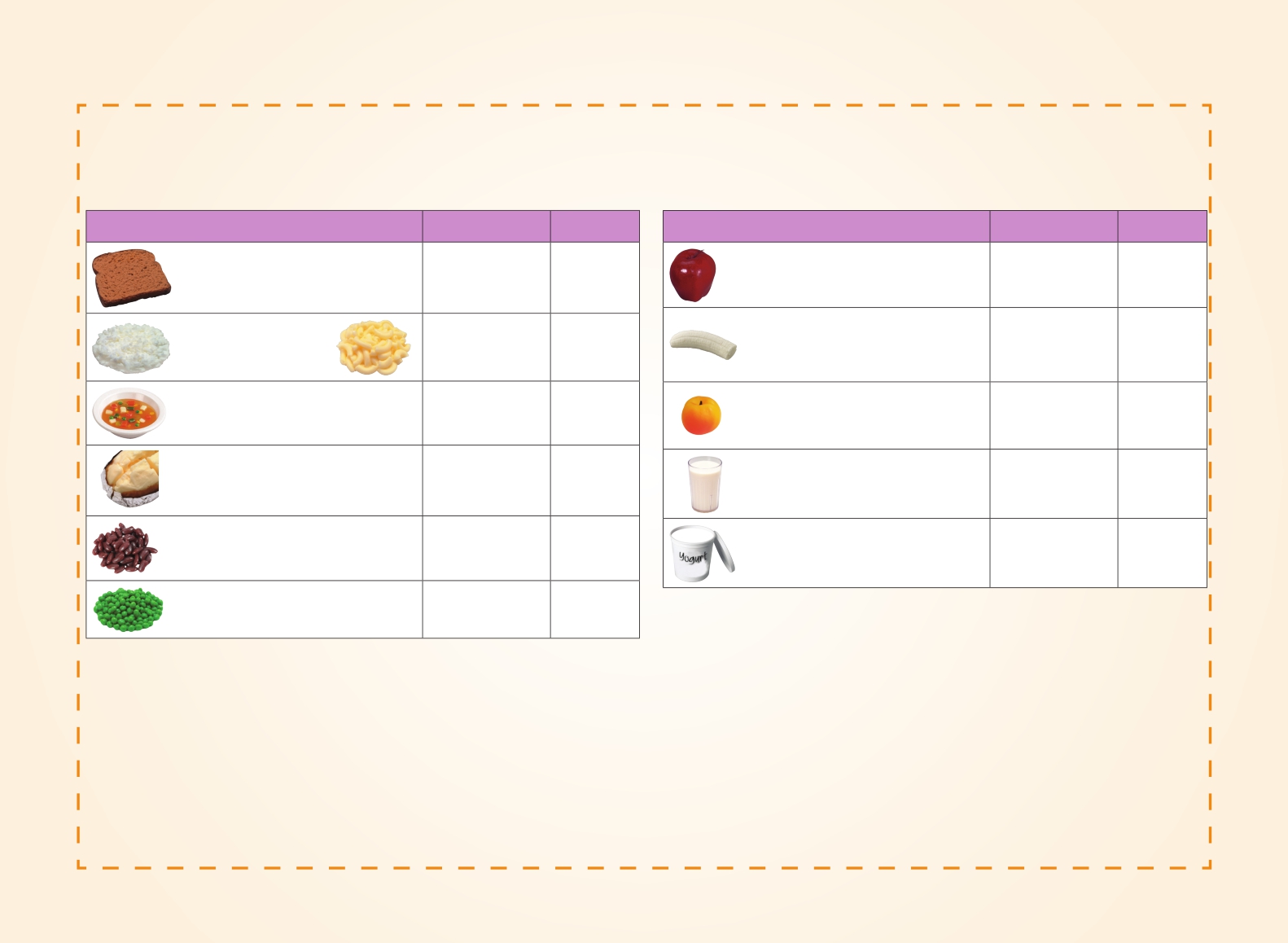 15 g. KARBONHİDRAT İÇEREN BESİN MİKTARLARI
Besin                                     Ölçü          Miktar
Besin                                    Ölçü          Miktar
1 küçük boy   100 g
1 ince dilim   25 g
Elma
Ekmek
3 yemek
kaşığı
1 orta boy
kepçe
1 küçük boy   70 g



1 ortaboy      150 g
20 g çiğ


200 ml
Muz



Şeftali
Pilav - makarna


Çorba
1.5 su
bardağı
1 küçük boy  90 g
300 ml
Patates
Süt
4 yemek
kaşığı
4 yemek
Kuru baklagiller (nohut,




Bezelye
1.5 su
100 g


100 g
300 ml
kuru  fasulye,  mercimek  vb)
bardağı
Yoğurt
kaşığı
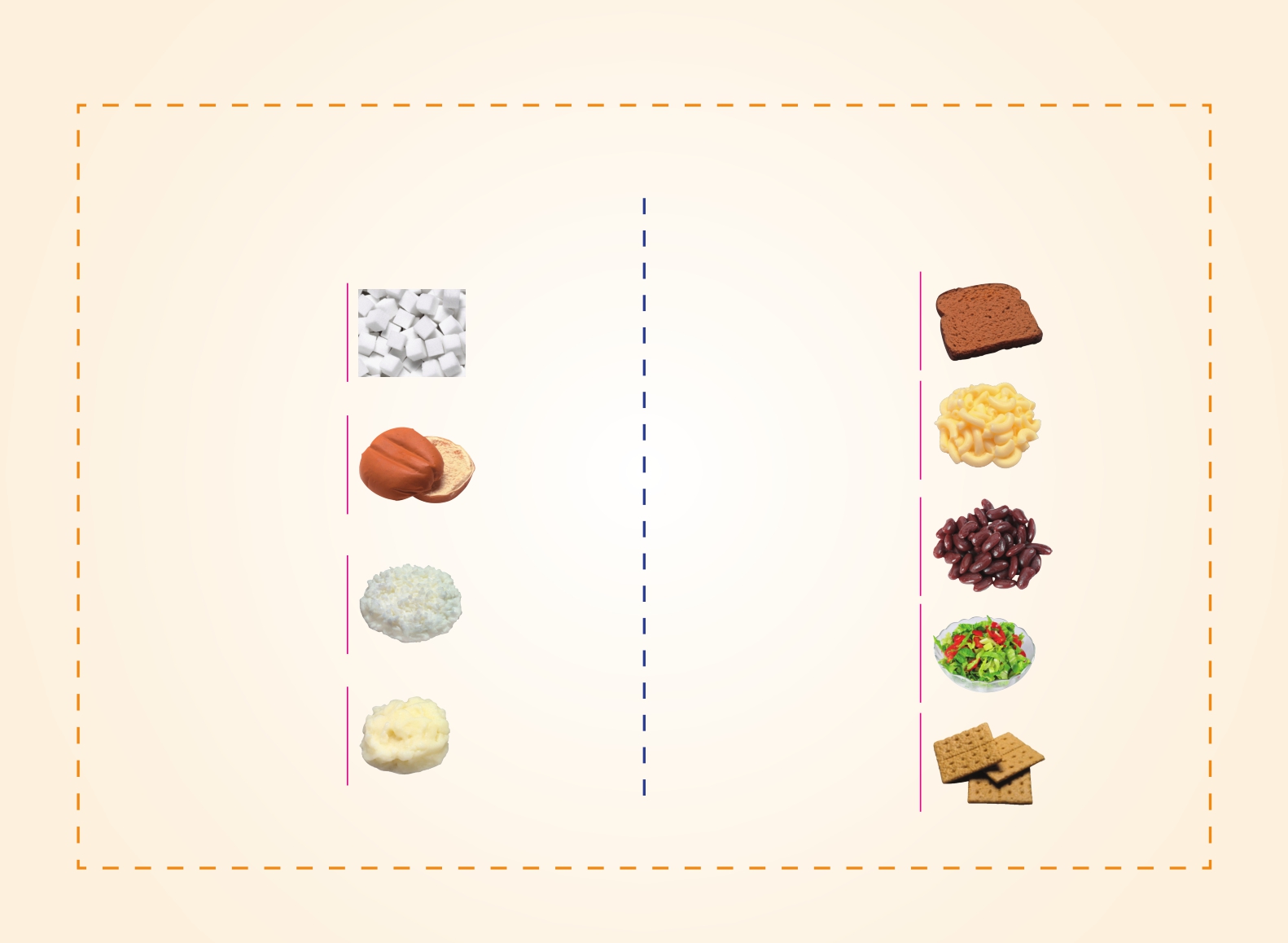 Kan şekerini hızlı yükselten besinler
(Glisemik indeksi yüksek besinler)
Kan şekerini daha geç ve daha yavaş
yükselten besinler
(Glisemik indeksi düşük besinler)
Şeker                                                                                      Tam Tahıl
Ekmeği
Makarna





Kuru
Baklagiller




Sebzeler





Kepekli
Bisküvi
Ekmek









Pilav








Patates
Püresi
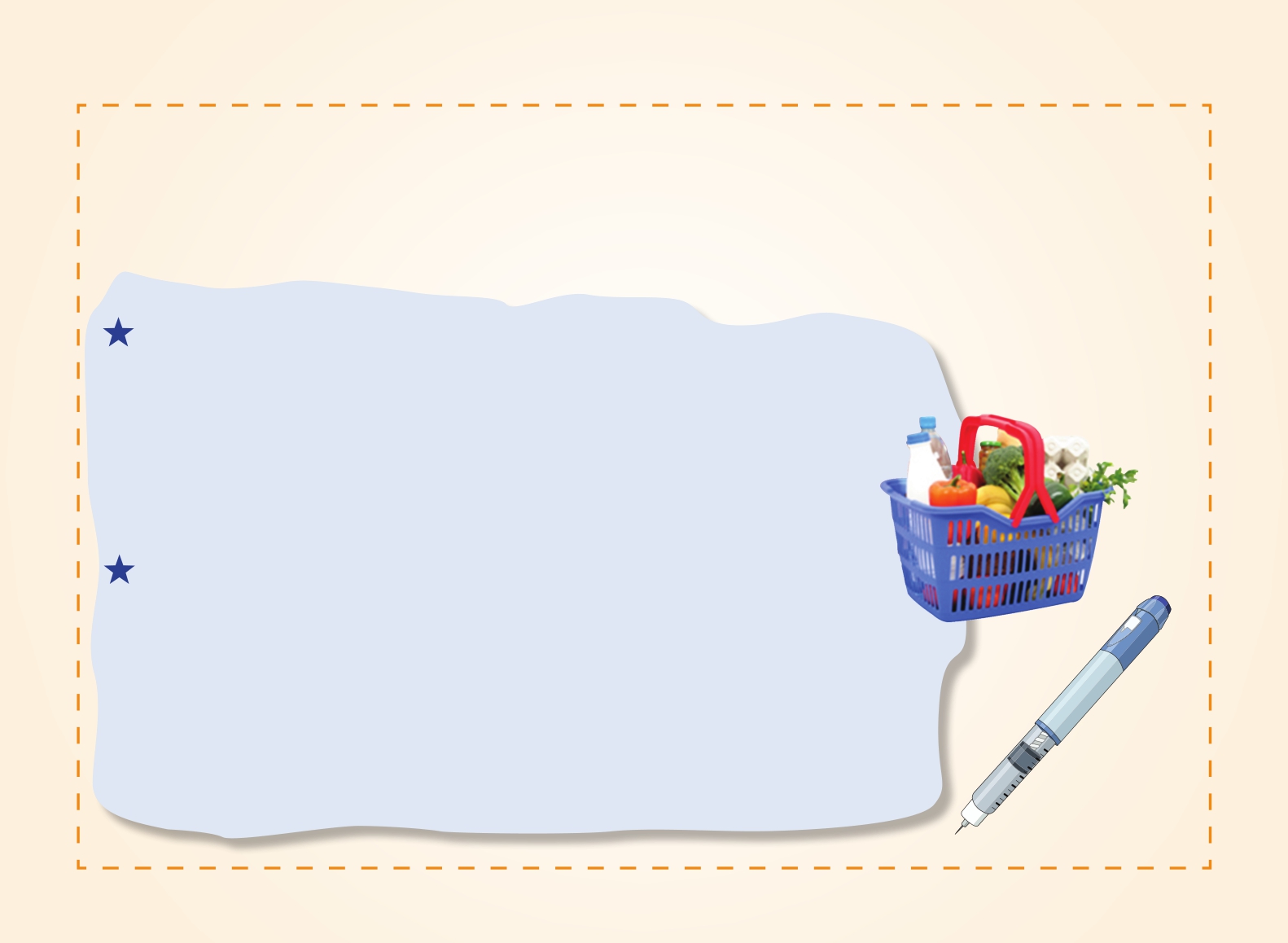 TİP 1 DİYABETTE
TIBBİ BESLENME TEDAVİSİ PRENSİPLERİ-1






Geleneksel insülin tedavisinde:

Ana ve ara öğün zamanı insülin tedavisine göre ayarlanır.

Besin grupları, besin öğeleri ve porsiyon miktarları
bireysel gereksinimlere göre belirlenir.

Yoğun insülin tedavisinde:

Beslenme  alışkanlıklarına, fizik aktivite durumuna göre
insülin tedavisi ayarlanır.

Öğün planlamasında karbonhidrat sayımı yöntemi tercih
edilir.
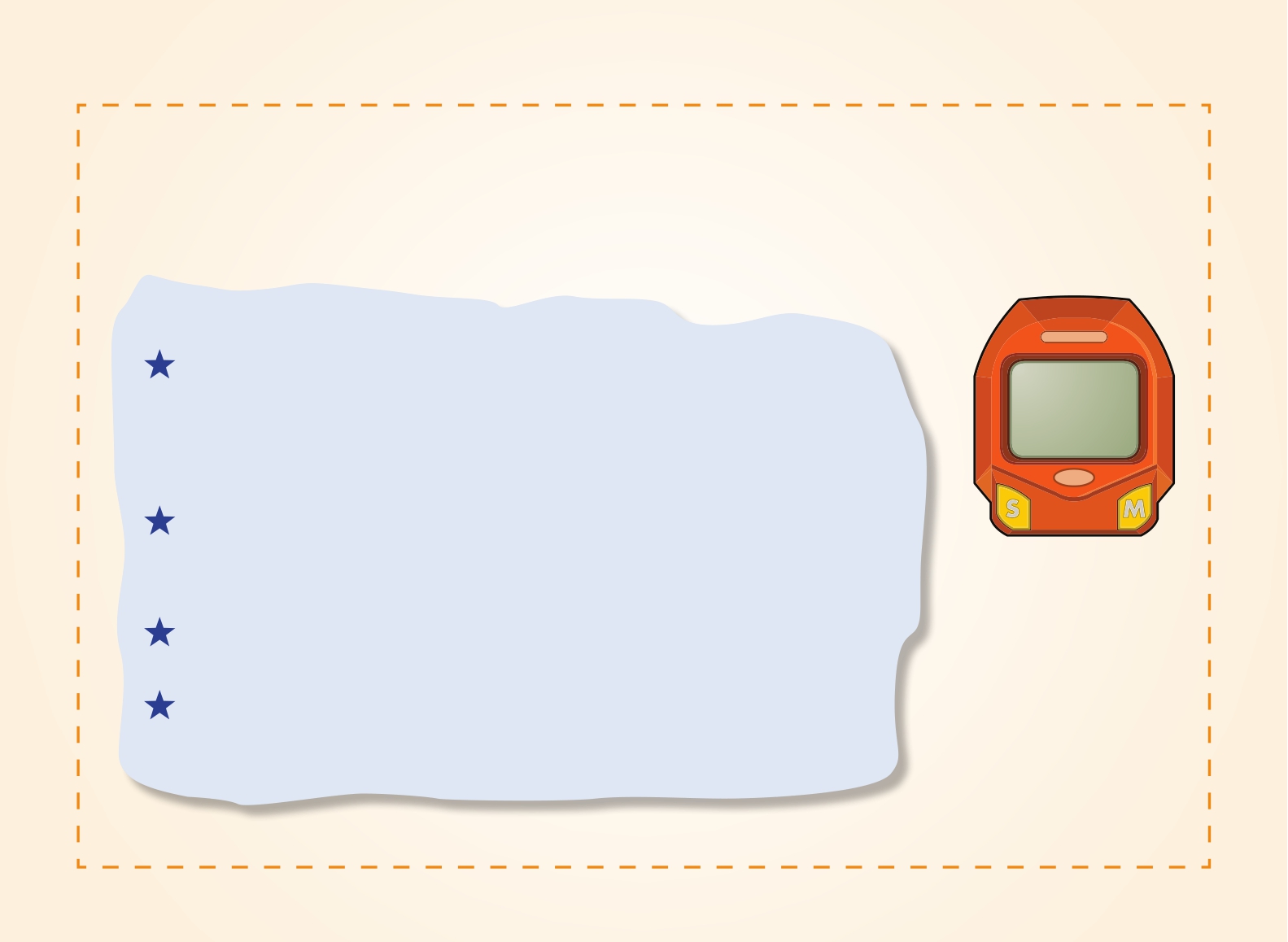 TİP 1 DİYABETTE
TIBBİ BESLENME TEDAVİSİ PRENSİPLERİ-2









Öğün planı ve insülin dozlarını ayarlamak için evde
kendi kendine kan şekeri izlemi sonuçlarından
yararlanılır.


Glukoz, kan basıncı ve lipid düzeyleri için hedef
değerlere odaklanılır.


Yağ tüketimi azaltılır.


Besin seçimi sağlıklı beslenme ilkelerine göre
belirlenir.
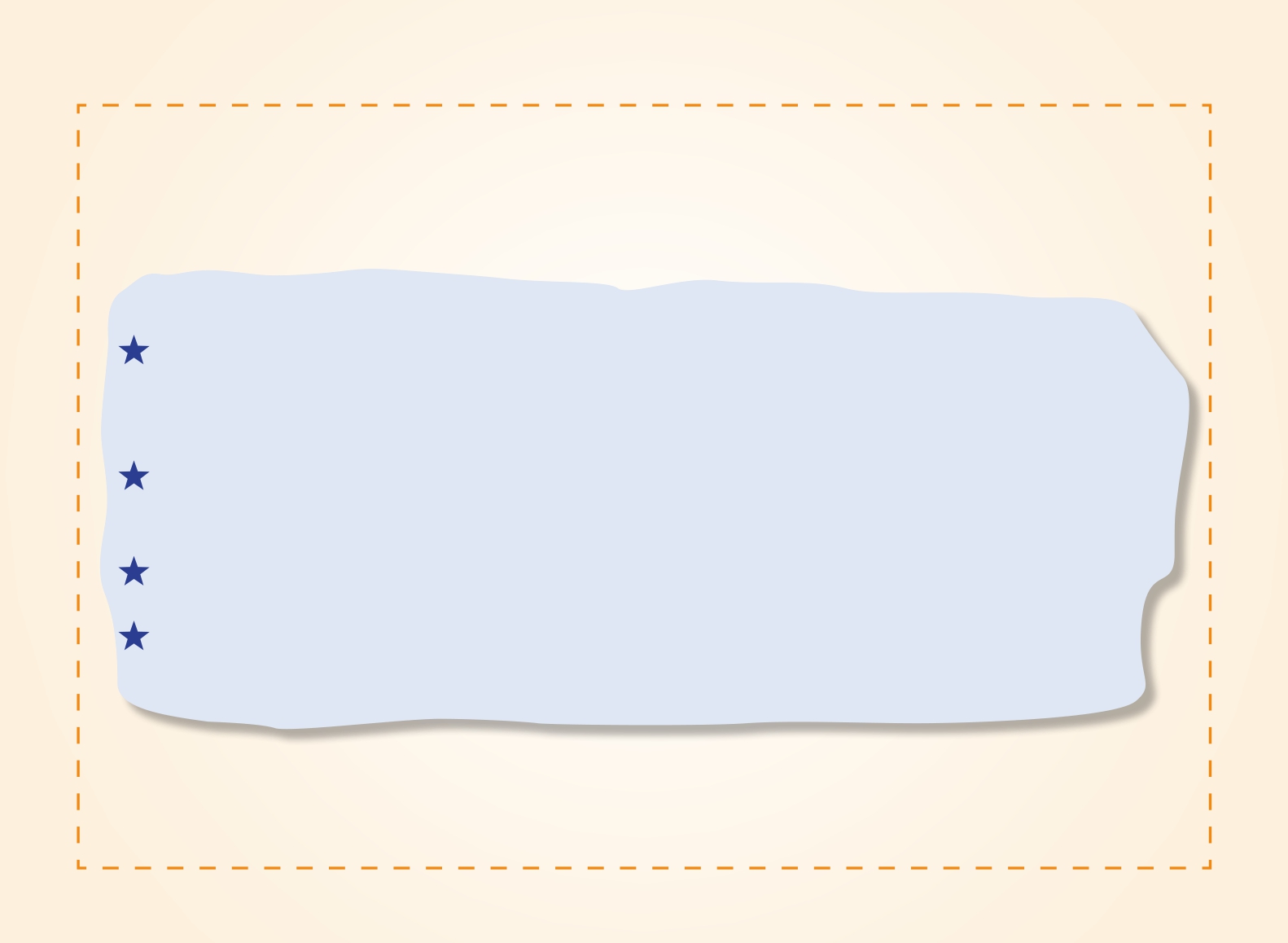 TİP 2 DİYABETTE
TIBBİ BESLENME TEDAVİSİ PRENSİPLERİ-3







Ana ve ara öğünlerde tüketilecek karbonhidrat miktarı saptanır,
karbonhidrat tüketiminin günden güne benzer miktarda olması önerilir.



Fiziksel aktivite artırılır.



Kan şekeri, HbA1c, kan basıncı ve lipid düzeyleri izlenir.

Oral antidiyabetik ilaç veya insülin tedavisi başlanmışsa beslenme
tedavisi medikal tedaviye göre yeniden değerlendirilir.
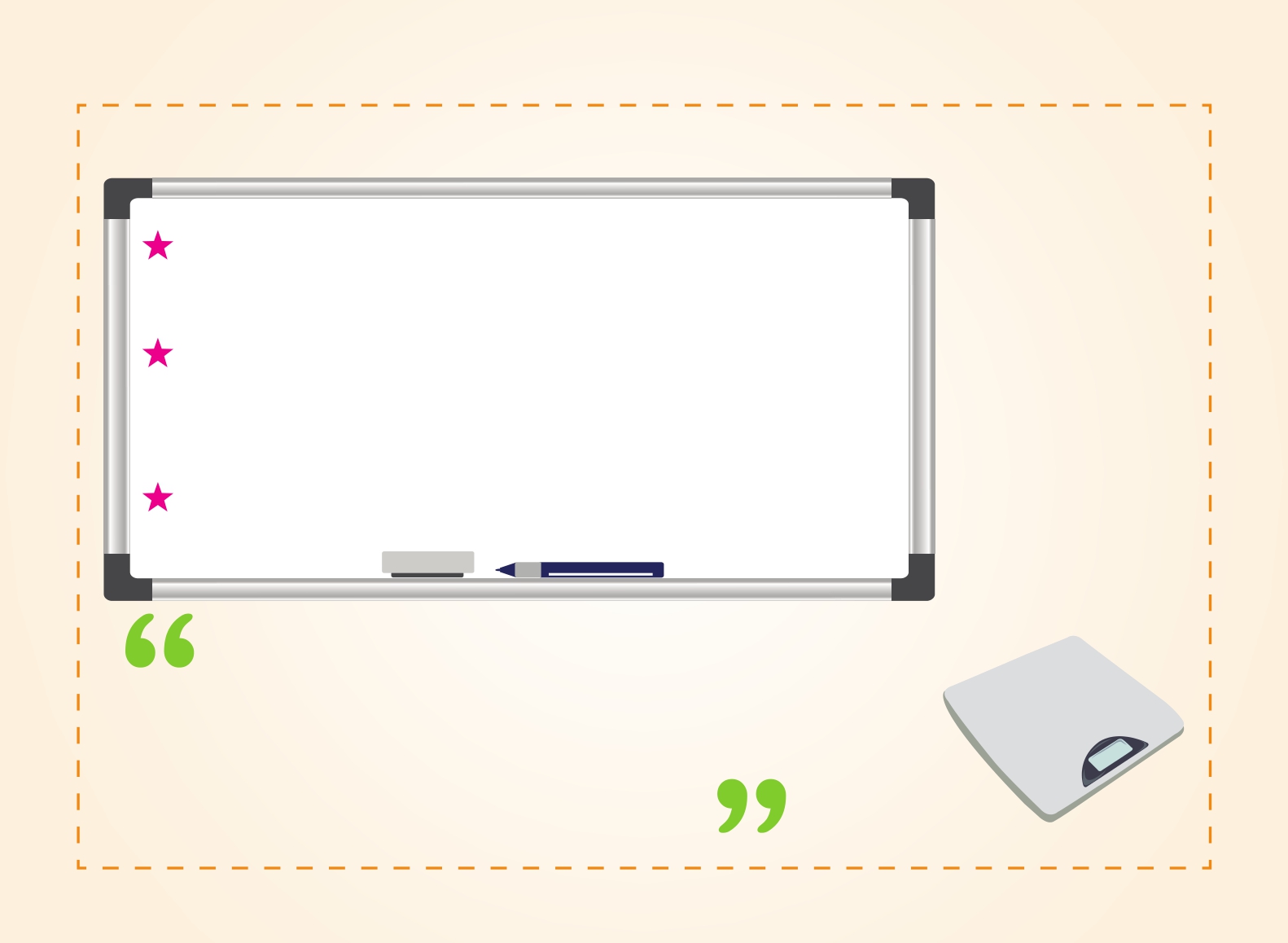 KİLO KONTROLÜ ÖNEMLİDİR!



Vücut ağırlığındaki fazlalık insülin direncine neden
olur ve kan şekeri yükselir.

Vücut ağırlığının azalması sonucunda hücre ve dokular
insülini kullanmaya başlar ve kan şekeri kontrol altına
alınabilir.

Yağ dokusunun azalması kan yağlarını ve kan basıncını
olumlu yönde etkiler.





          Fazla kilolu bireylerin;
Yağ tüketimini azaltması
Sebze, meyve tüketimini artırması
Öğünlerini düzenli olarak alması
Fiziksel aktivitesini artırması önerilir
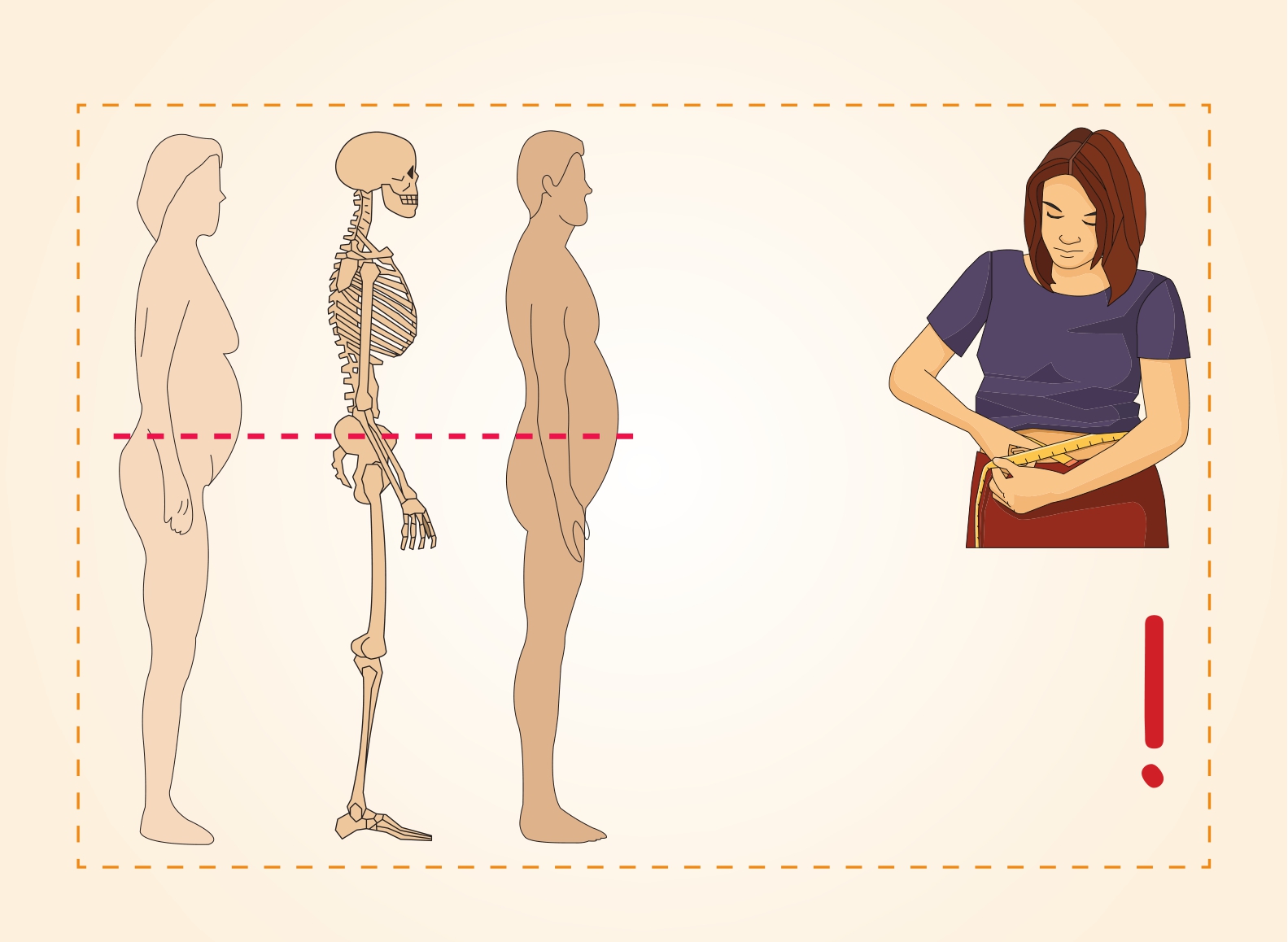 Bel çevresinin
Kadınlarda 88 cm’den,
Erkeklerde 102 cm’den fazla olması
tip 2 diyabet için risk oluşturur.
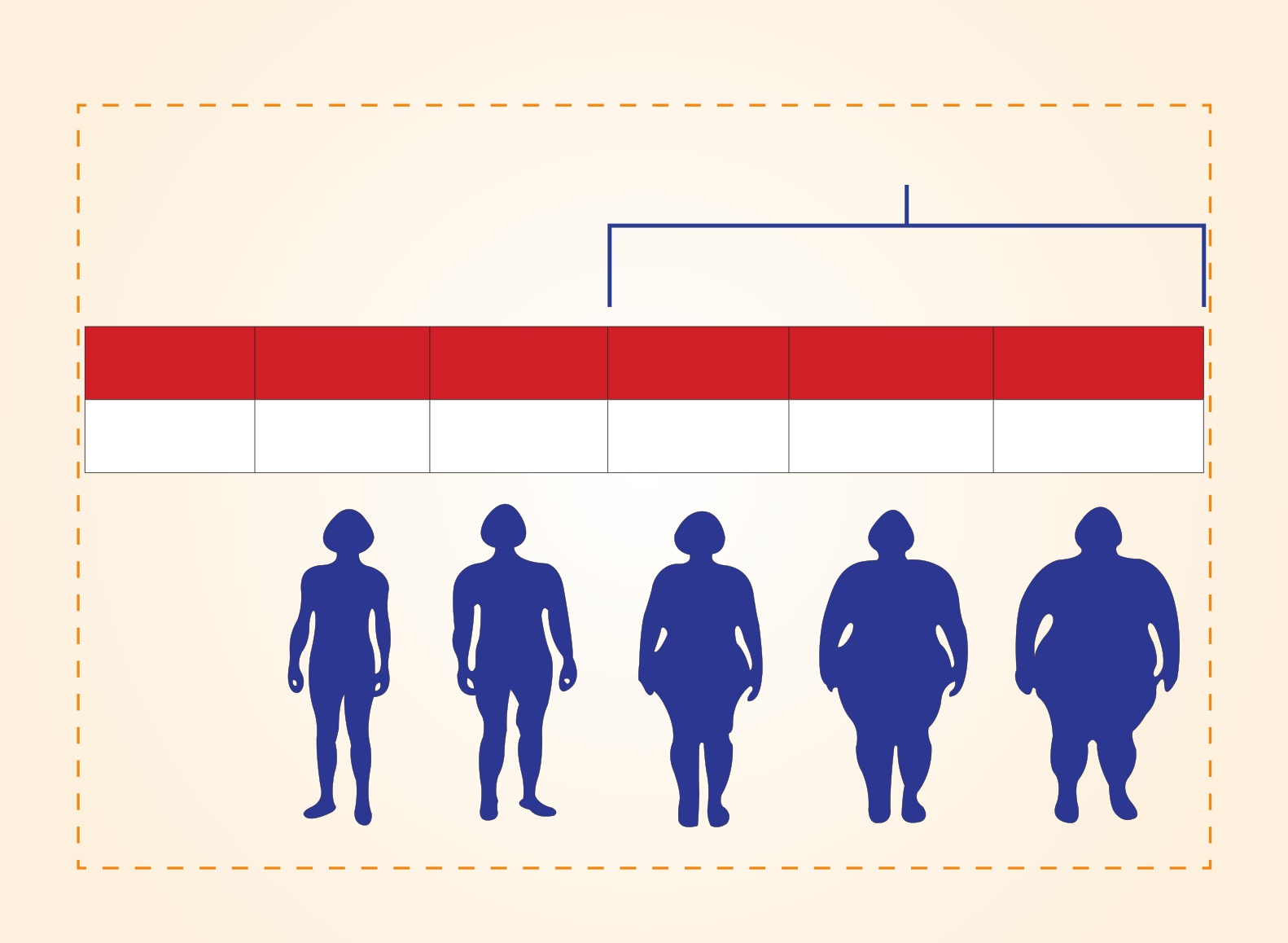 Obezite












BKİ                   Normal      Fazla Kilolu   Hafif Obez     Orta Obez        Ağır Obez


kg / m2                   18.5 - 24.9     25 - 29.9       30 - 34.9        35 - 39.9               ≥40
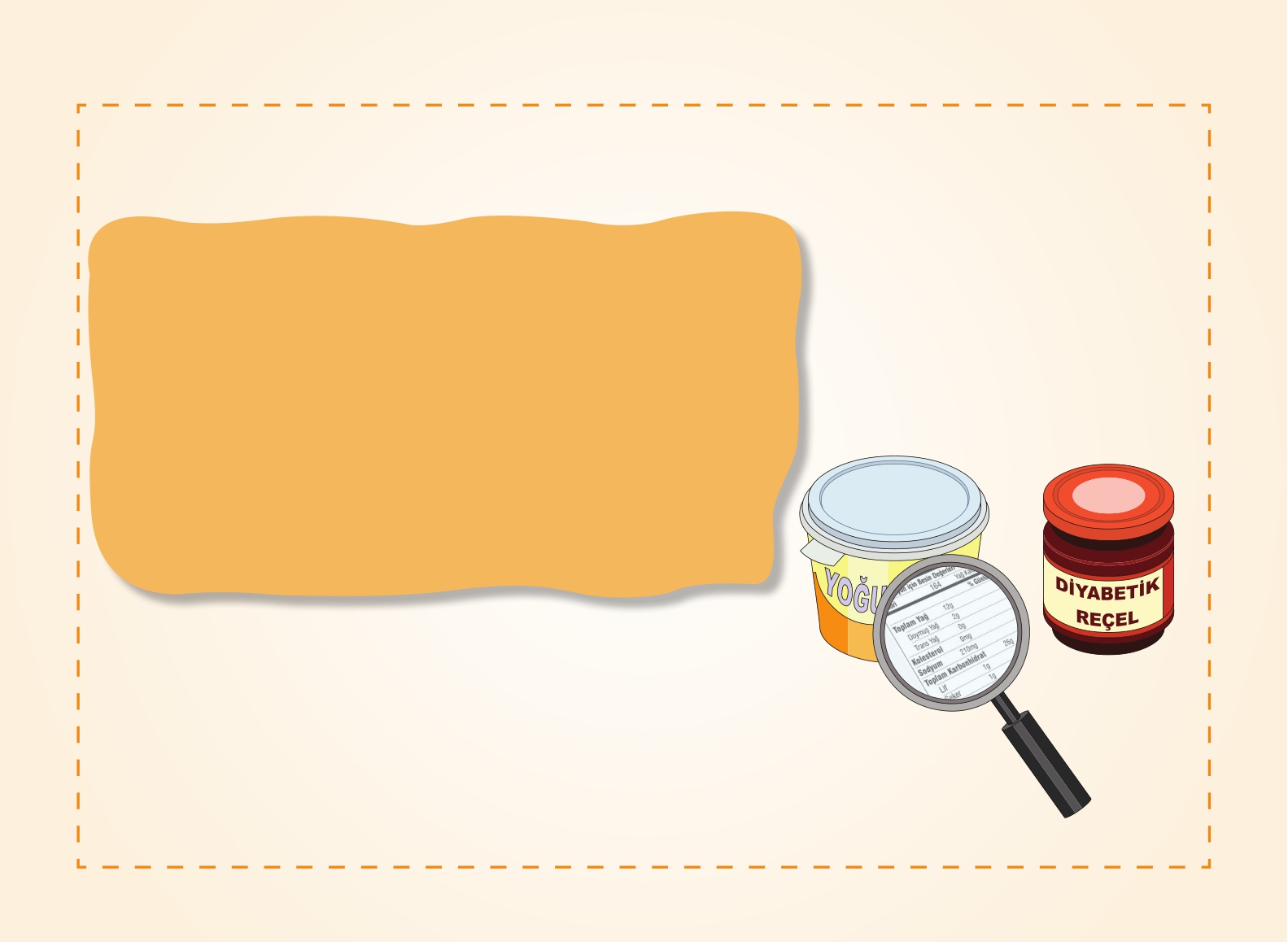 DİYABETİK VEYA LIGHT ÜRÜNLER SAĞLIKLI MI?





Diyabetik veya light ürünler konusunda
dikkatli olunmalıdır. Besin etiketinde yer alan
içindekiler kısmı mutlaka okunmalıdır.

Diyet ürünleri yeterli ve dengeli beslenmeye
katkıda bulunabilecek ürünler değildir ve
ayrıca diyet olmayan benzerlerine kıyasla
daha fazla yağ ve enerji içerebilmektedir.
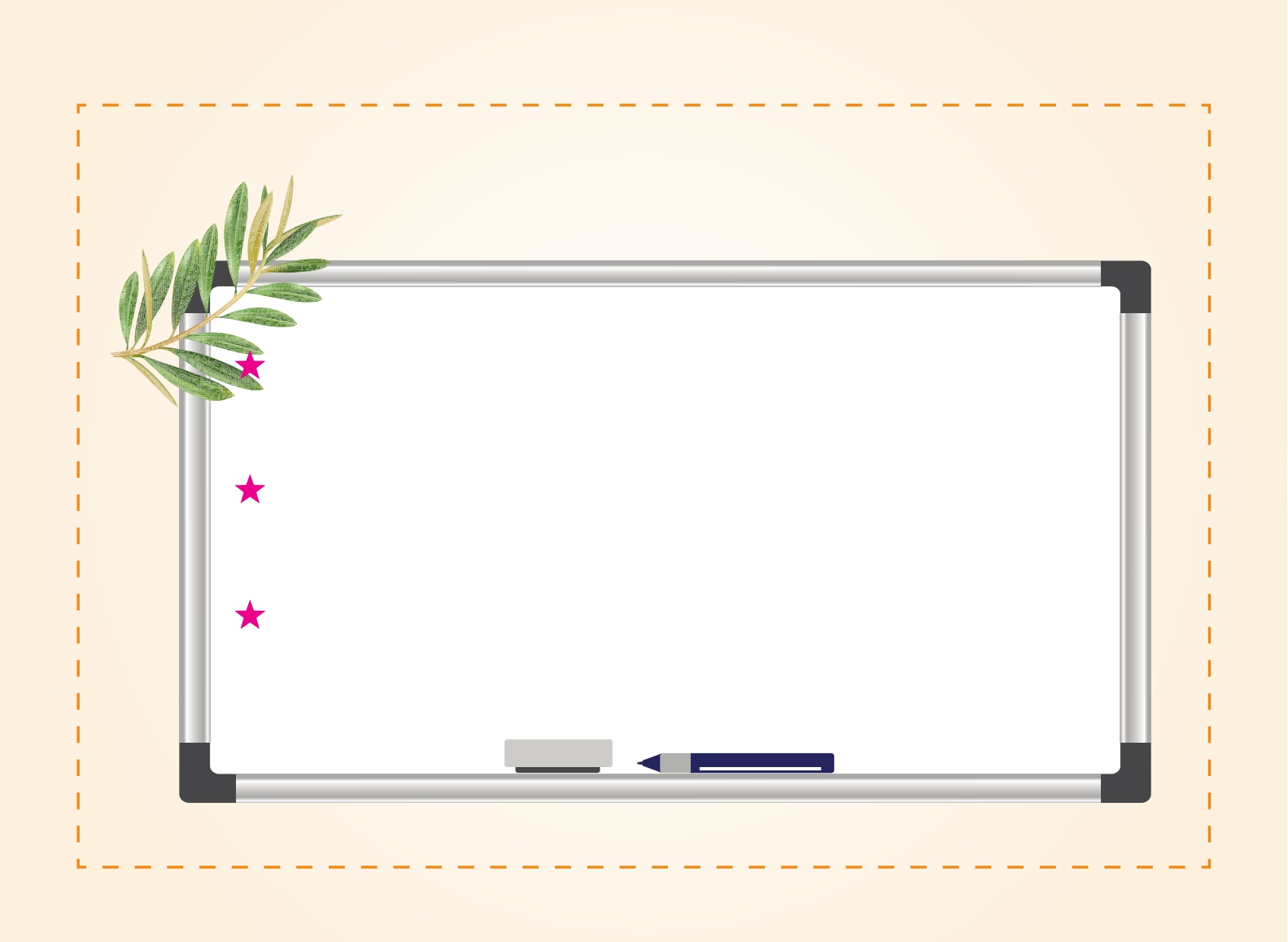 ÇEŞİTLİ BİTKİLER VEYA BAHARATLAR KAN ŞEKERİNİ
DÜŞÜRÜR MÜ?









Bazı bitki ve yiyeceklerin kan şekerini düşürdüğü bilgisi doğru
değildir.


Bu tarz uygulamalar ve yanlış inanışlar aksine kan şekerinin
yükselmesine neden olarak zarar verebilir.



Diyabet ekibinin önerdiği tedavi dışında alternatif bir tedavi
arayışına girilmemelidir.
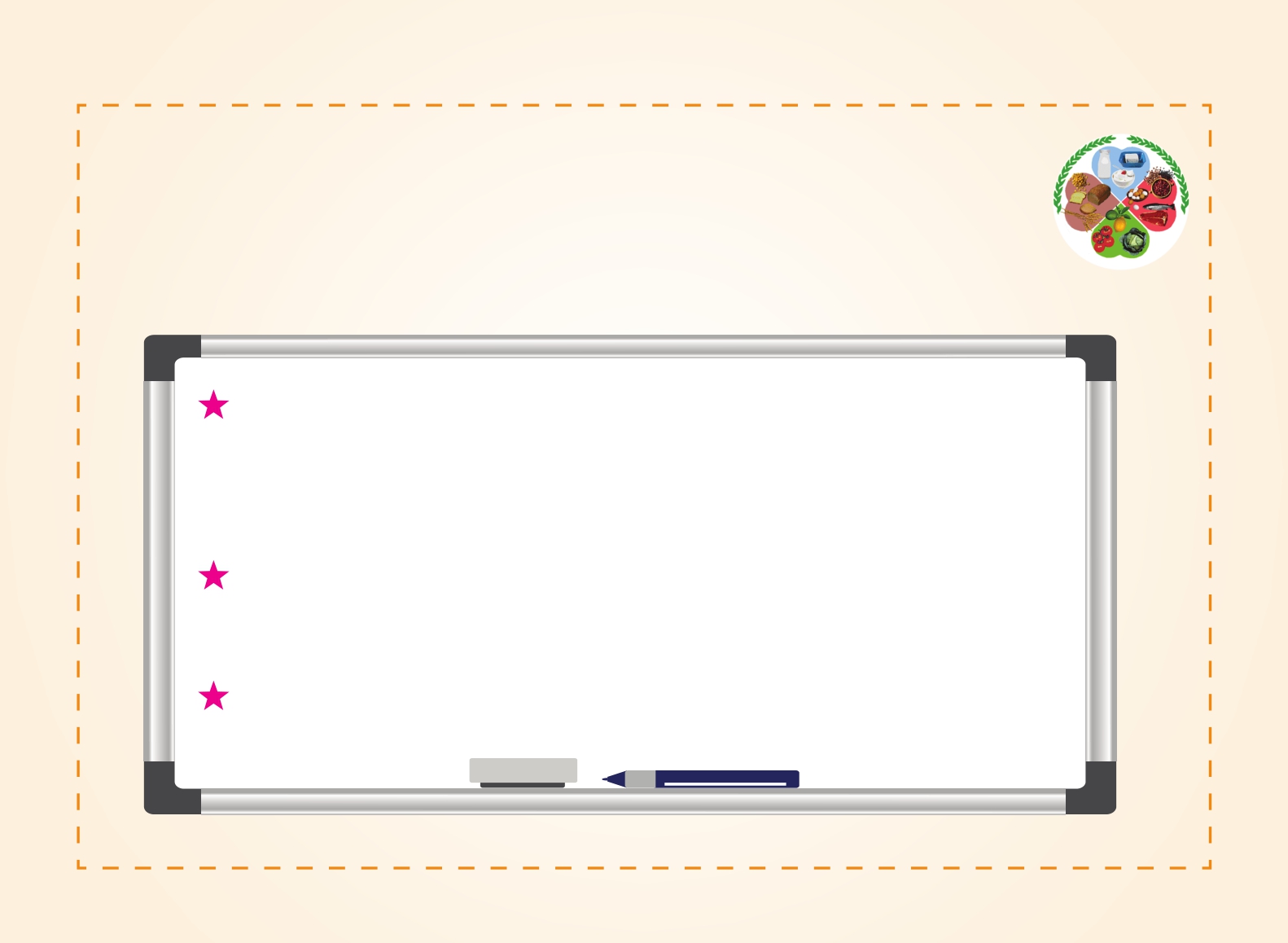 TEMEL MESAJLAR-1




Temel Yapı Taşlarından Biridir!                  







Sağlıklı beslenerek, doğru besinleri seçerek, ilaç ve insülin
tedavisinin gerektirdiği öğün düzenine ve öğün sayısına
uyarak kan şekeri kontrolü sağlanabilir.


Beslenme tedavisi bireye özgüdür. Standart bir beslenme
tedavisi oluşturulamaz.



Öğün saatleri geciktirilmemeli, öğün atlanmamalıdır.
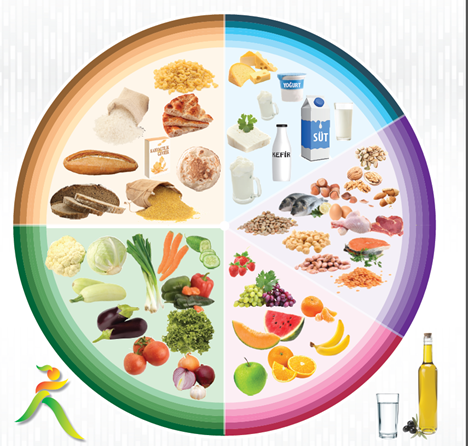 Sağlıklı  Beslenme  Diyabet  Tedavisinin
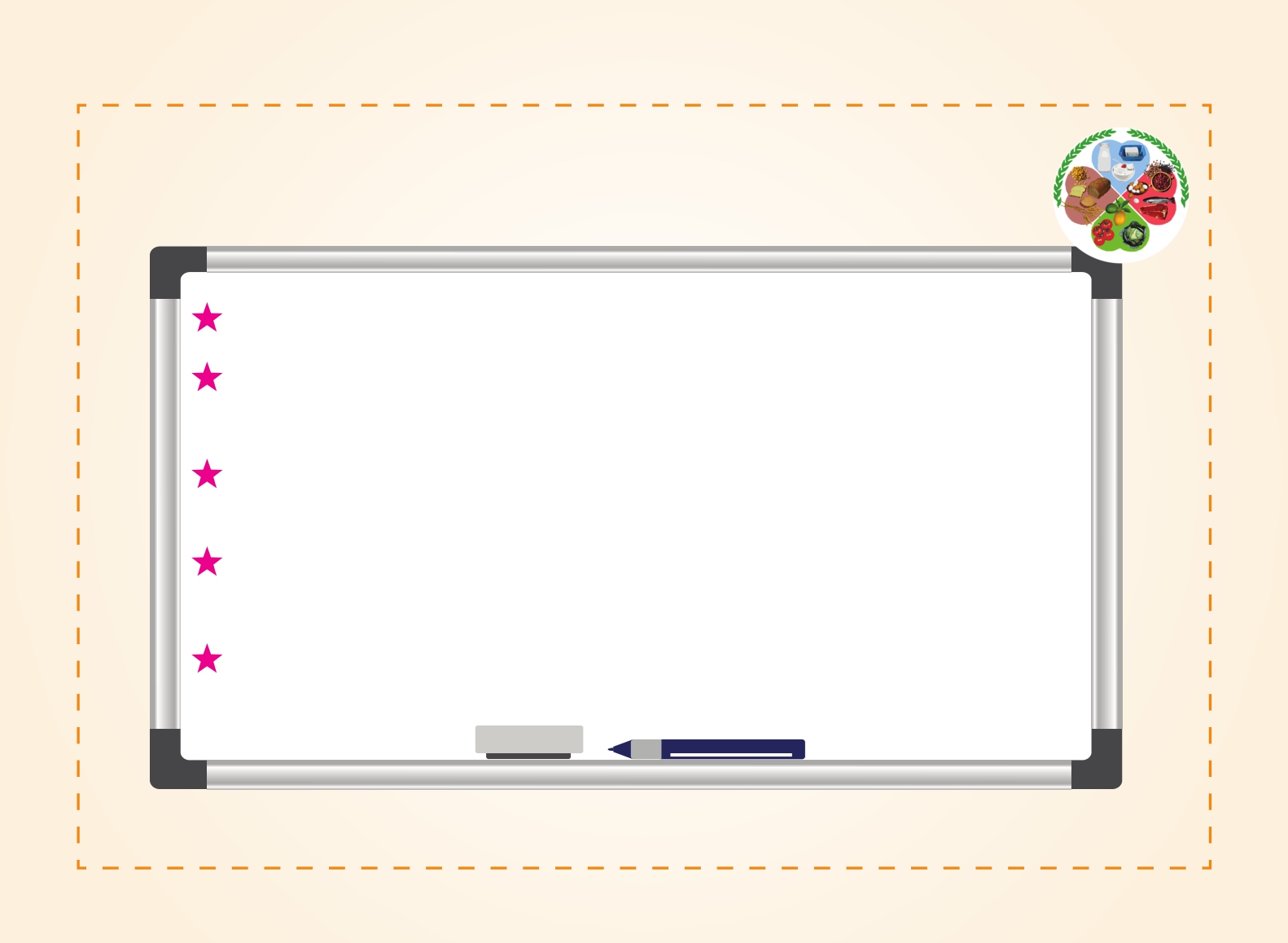 TEMEL MESAJLAR-2
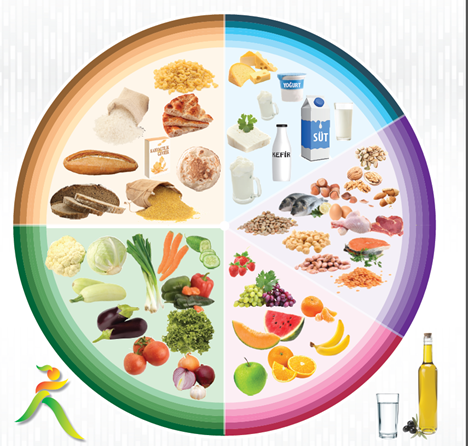 Kan şekerinin ana kaynağı karbonhidratlardır.

Tam taneli tahıllar, meyve, sebze, kuru baklagil, düşük yağlı süt
ve yoğurt gibi besinlerden karbonhidrat tüketimi sağlanmalıdır.

Karbonhidrat gereksinimi yaş, vücut ağırlığı, fiziksel aktivite
düzeyi gibi birçok faktörden etkilenir.

Alınması gereken enerji, karbonhidrat, protein ve yağ miktarı
için diyetisyene danışılmalıdır.

Bireye önerilenden az veya fazla karbonhidrat tüketilmesi kan
şekerinde dalgalanmalara yol açar.
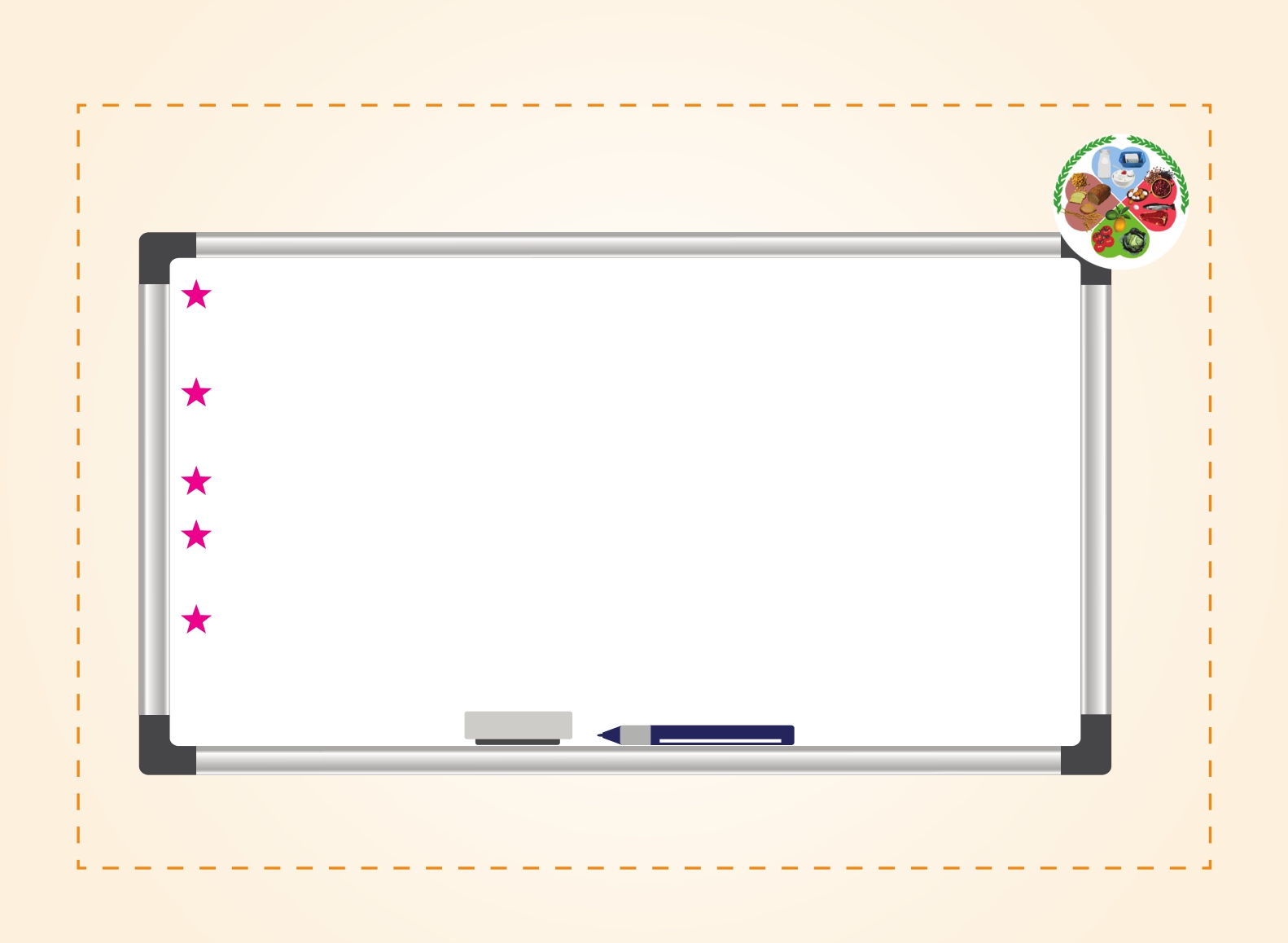 TEMEL MESAJLAR-3
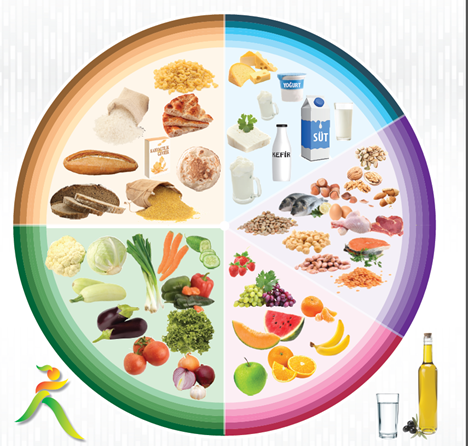 Diyabetli bireyler BKİ’yi ve bel çevrelerini ölçmeli ve düzenli
olarak takip etmelidir.

Kilo fazlalığı varsa mutlaka küçük adımlarla ideal kiloya ulaşım
planlanmalıdır.

Katı yağ yerine sıvı yağ kullanımı tercih edilmelidir.
Kolesterol et, süt, yoğurt, yumurta gibi hayvansal besinlerde
bulunur.
Balık, yağsız et, yarım yağlı süt ve yoğurt tüketimi hayvansal
kaynaklı protein gereksinimini sağlar ve doymuş yağ ve kolesterol
alımını azaltır.
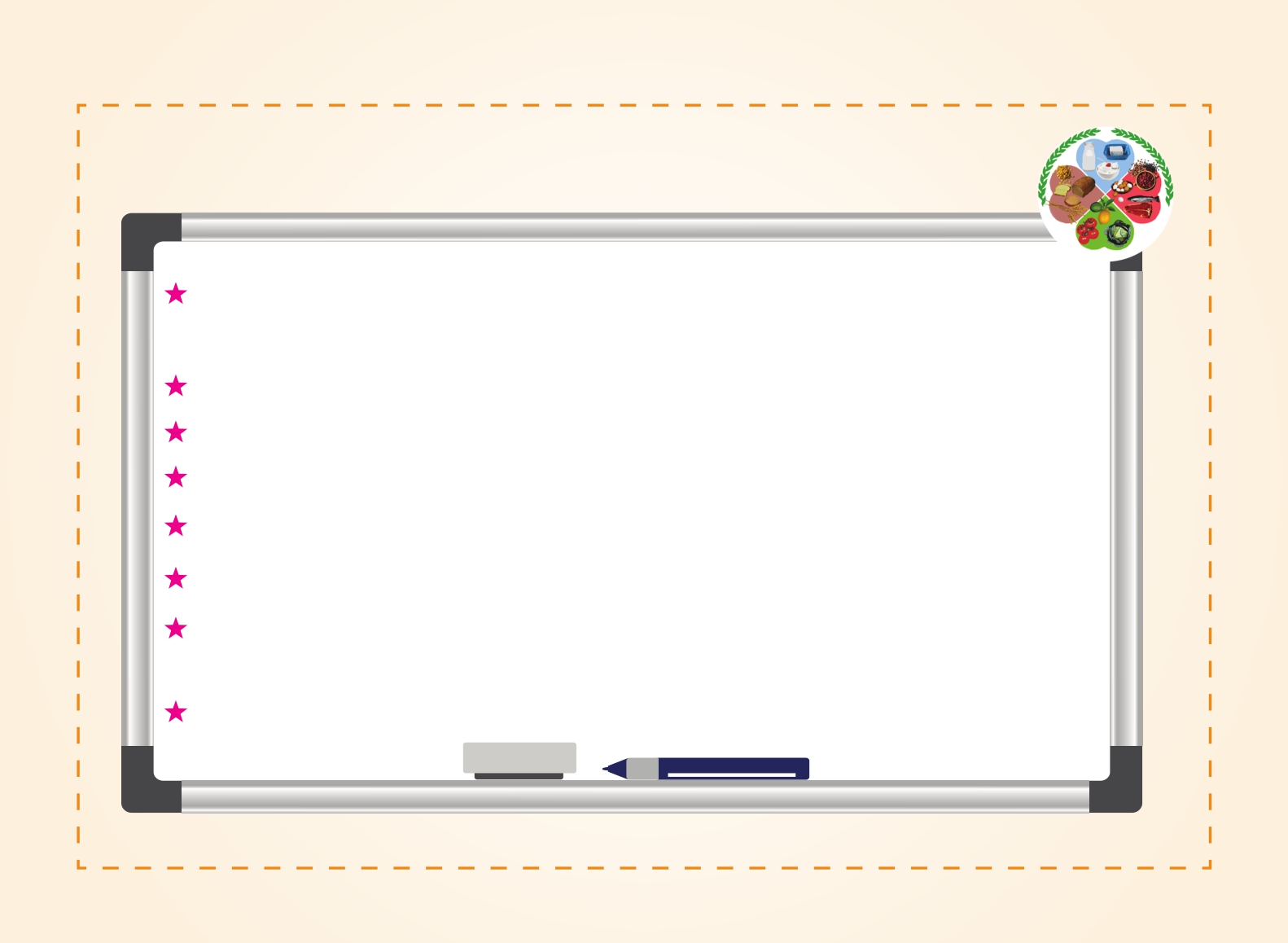 TEMEL MESAJLAR-4
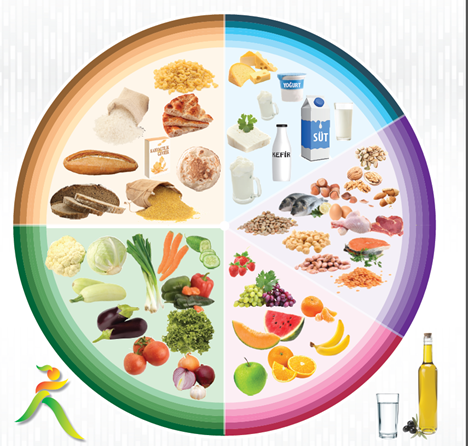 Bisküvi vb. paketlenmiş ürünler tüketilmemeli veya tüketim sıklığının
azaltılmalıdır.

Her öğünde farklı besin gruplarına yer verilmelidir.
Şeker, tuz ve yağ oranı yüksek besin tüketimi sınırlandırılmalıdır.
Konserve veya işlenmiş besinler yerine taze besinler tüketilmelidir.
Her gün sebze ve meyve tüketilmelidir.
Kuru baklagil tüketimi artırılmalıdır.
Haşlama, buğulama gibi düşük yağlı pişirme yöntemleri tercih
edilmelidir.
Gün içinde 8-10 bardak su içilmelidir.